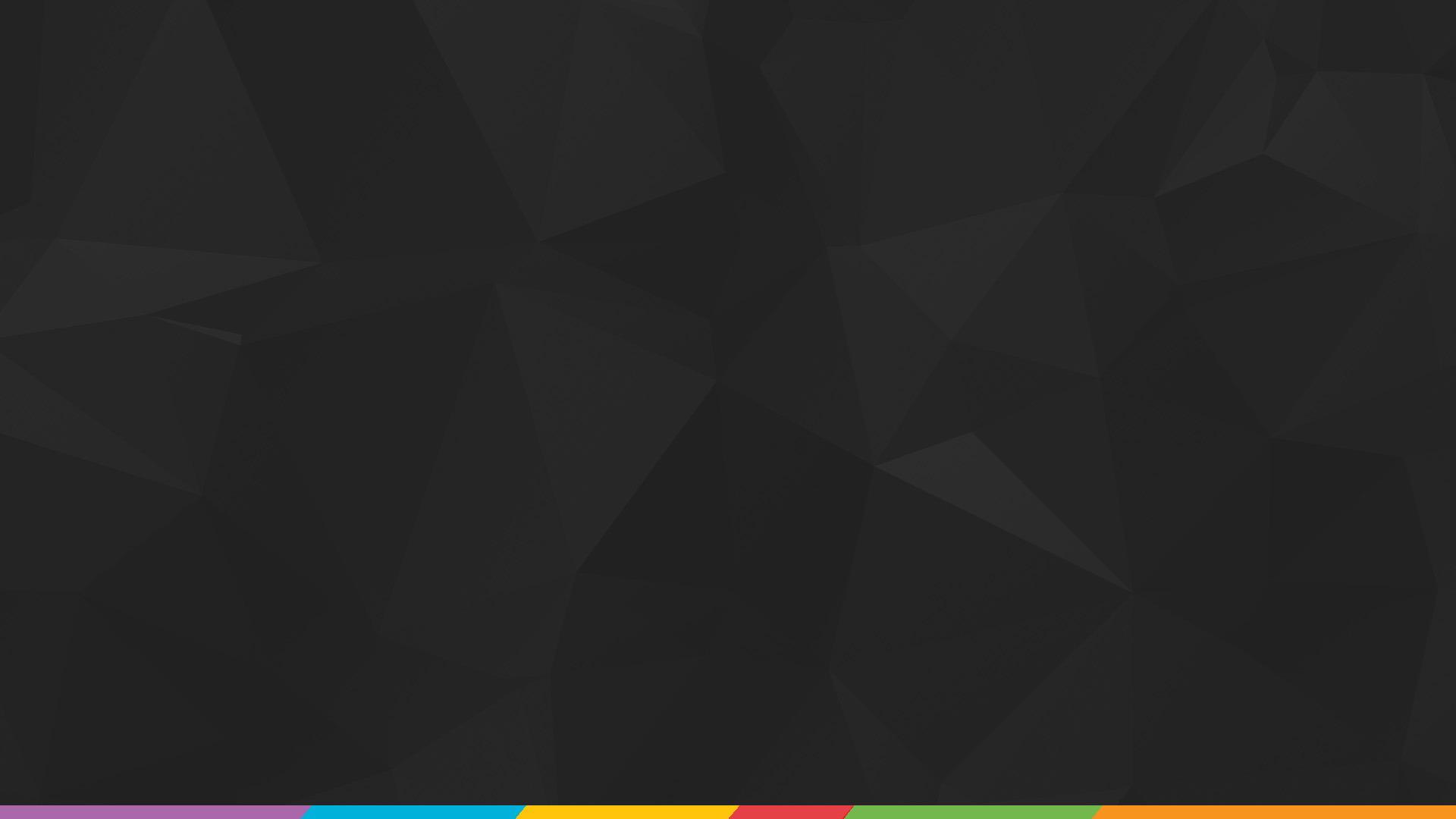 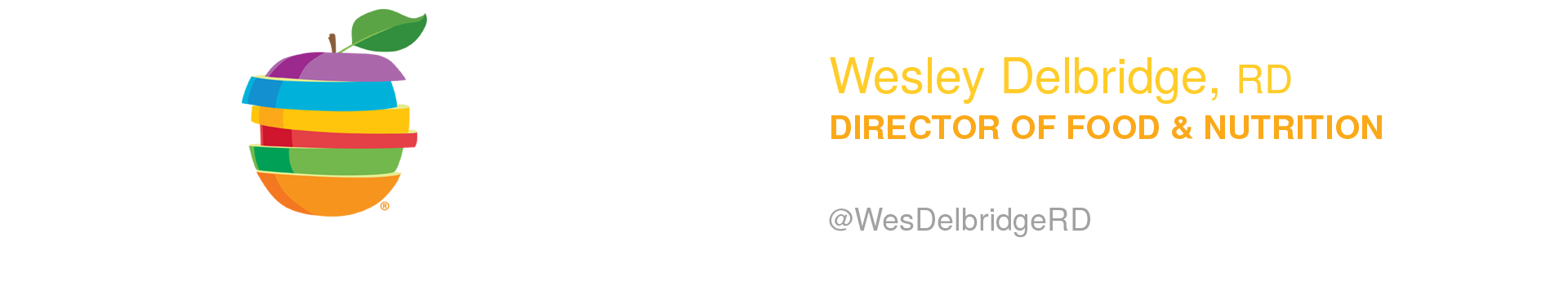 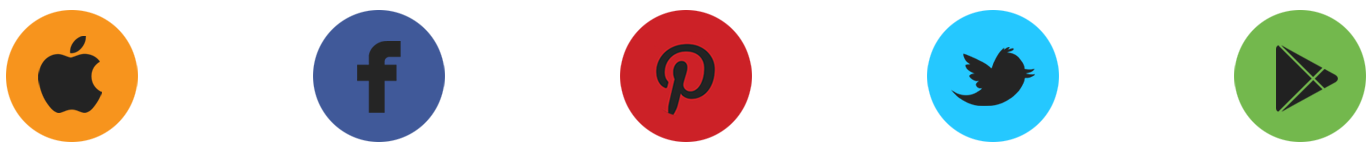 www.CUSDNUTRITION.com
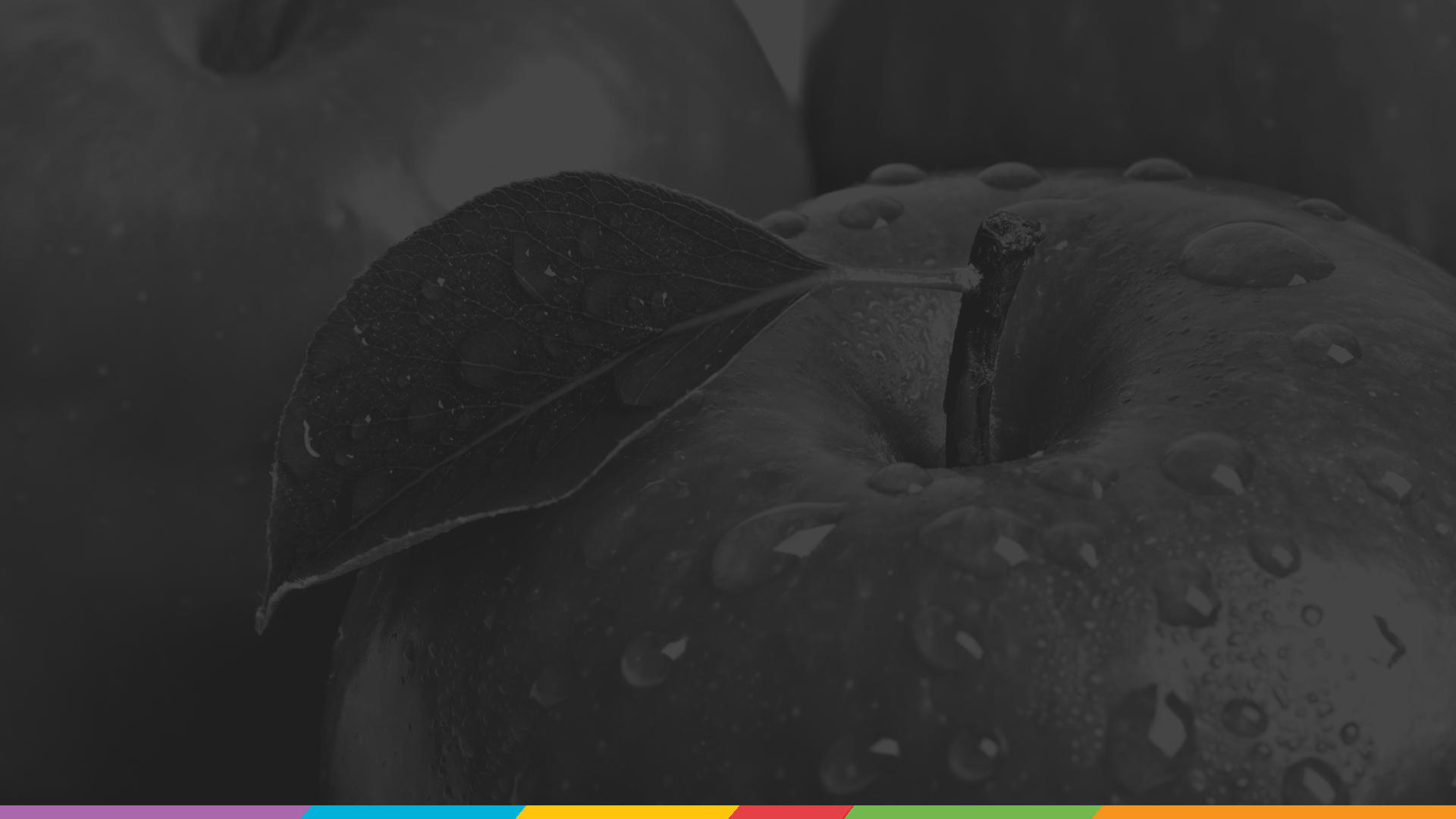 SNAPSHOTS OF     THE INDUSTRIES
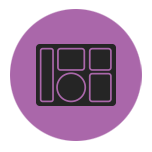 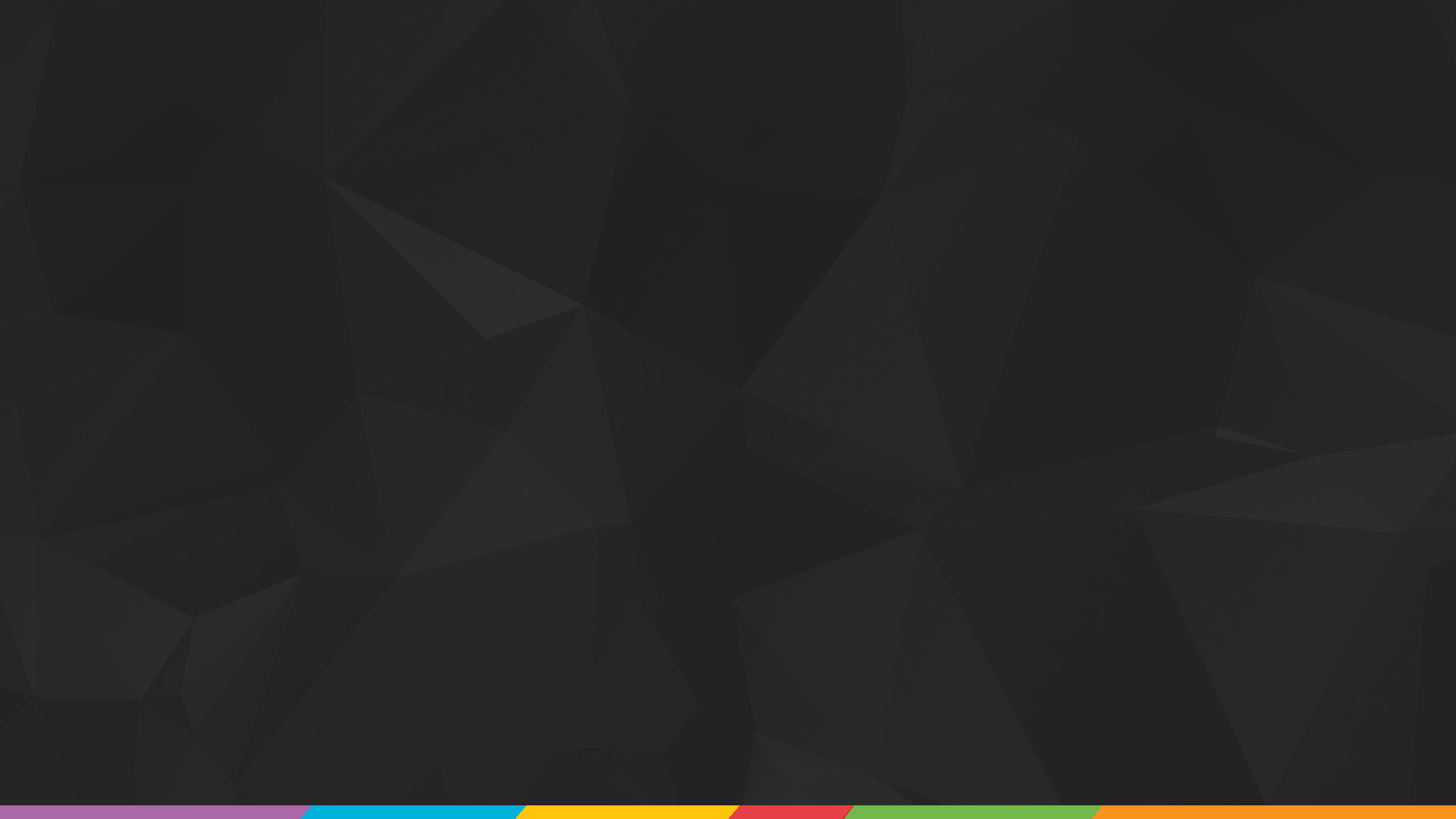 SNAPSHOT OF SCHOOL NUTRITION
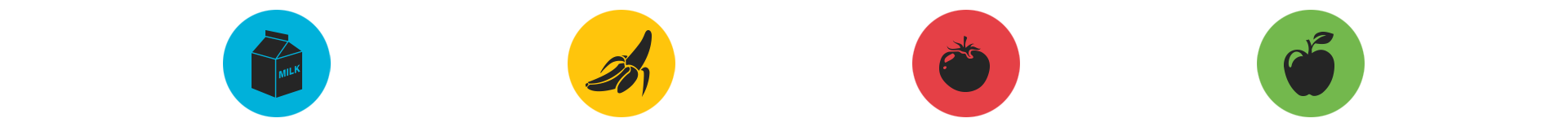 Menu 
Changes   =            Minimal Impact on Participation
Junior High Participation
41%
Elementary Participation
49%
Same Audience, Same Cyclical Students
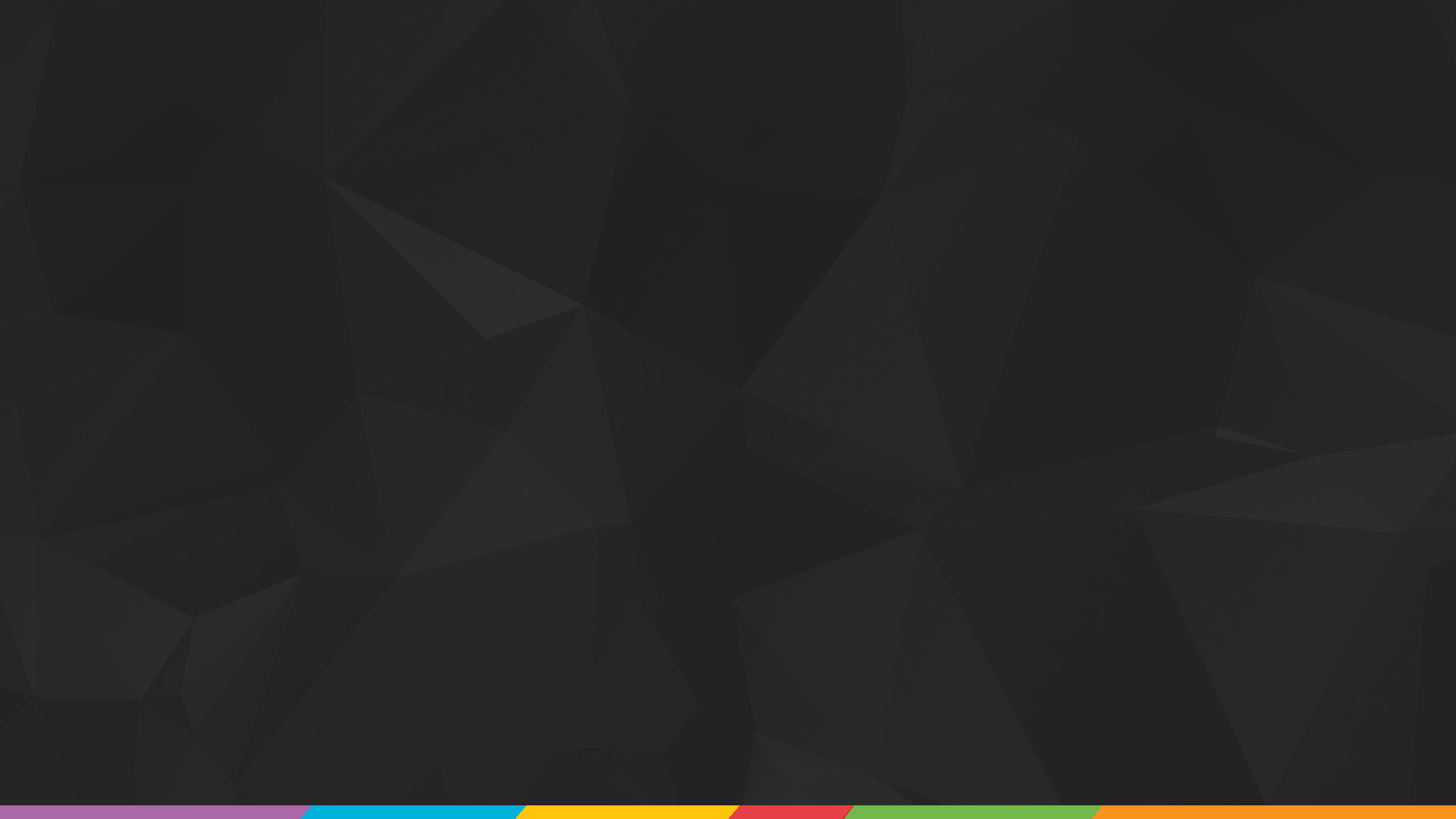 SNAPSHOT OF RETAIL MARKET
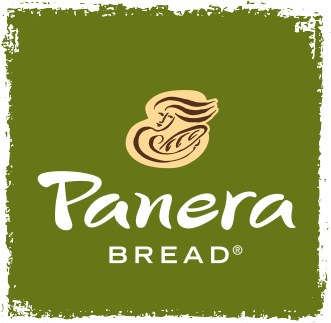 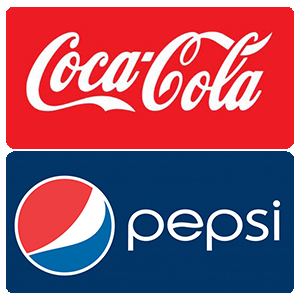 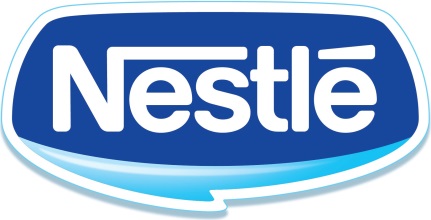 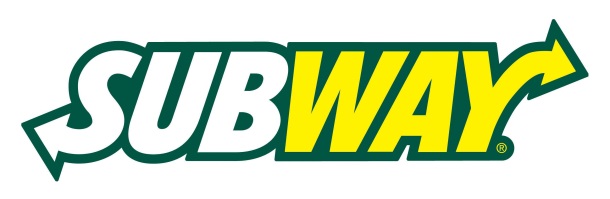 Removing Preservatives & HFCS
Removing all Artificial Colors & Flavors
Removing all Artificial Additives by 2016
Changing Caramel Coloring & Artificial Sweeteners
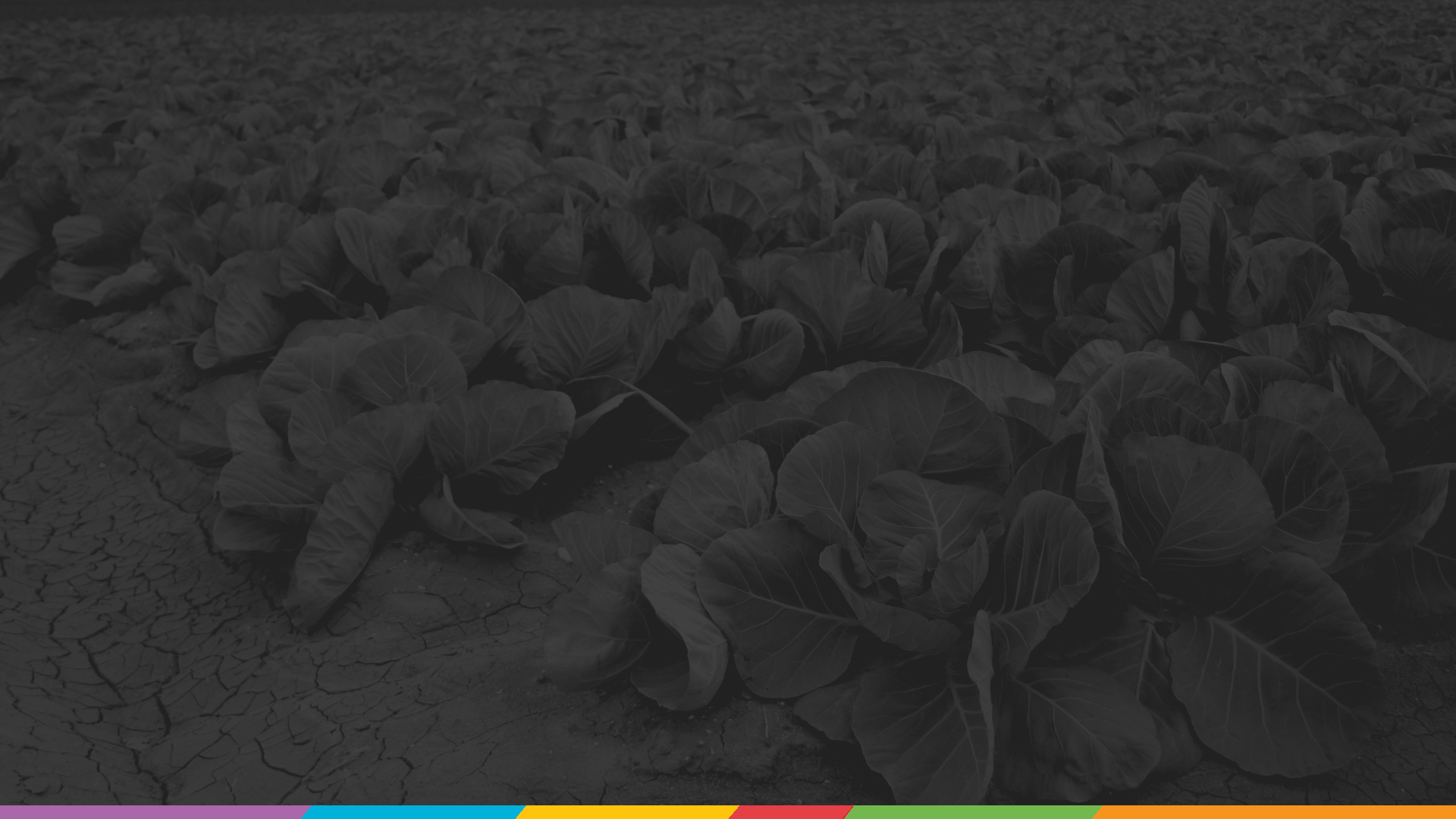 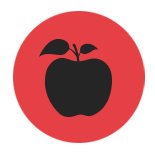 OUR CHALLENGE
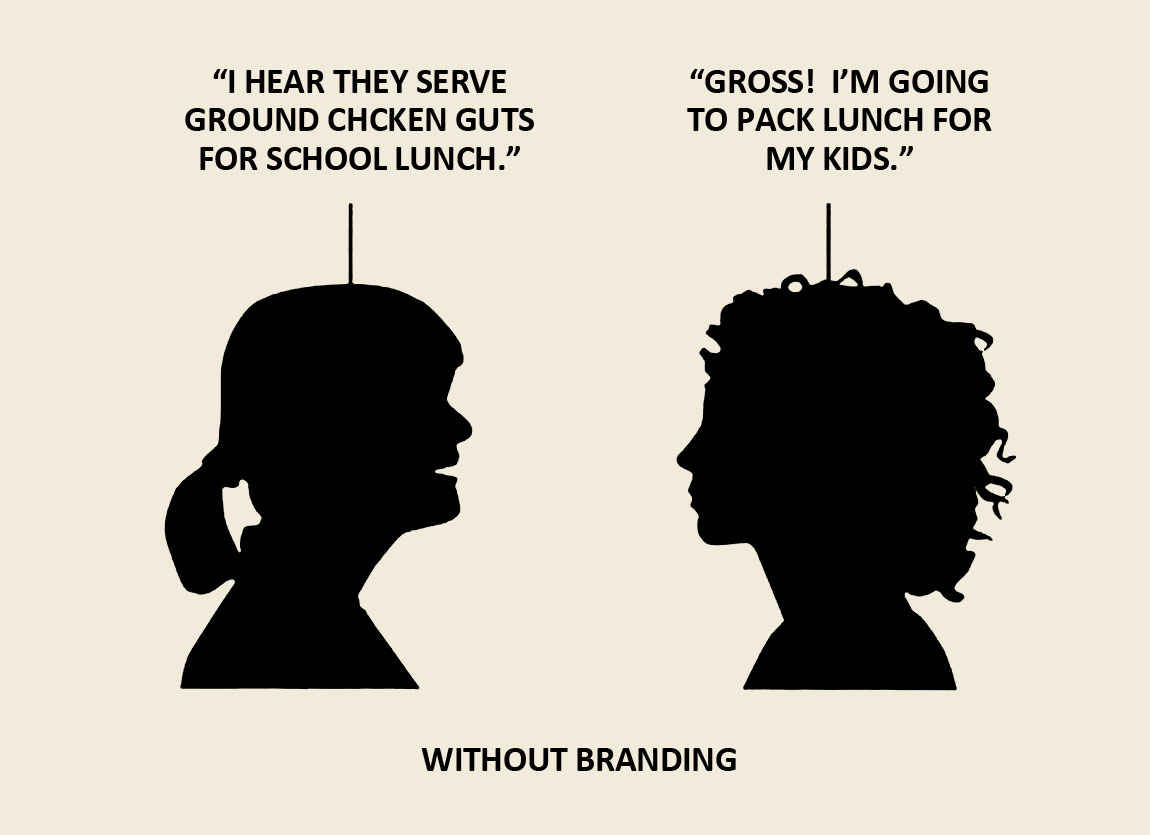 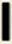 [Speaker Notes: A conversation that could happen in anyone’s district, and how it would go if you had a weak brand.  It begins with a little misinformation.  The lady on the left has heard that they….which would be pretty alarming to anyone who hasn’t had any brand exposure, and it may lead to them making a mistake like deciding to not participate in your nutrition program.  Because you may have been silent or ineffective at communicating your brand, there was an absence of information.  And in the absence of information, people assume the worst.]
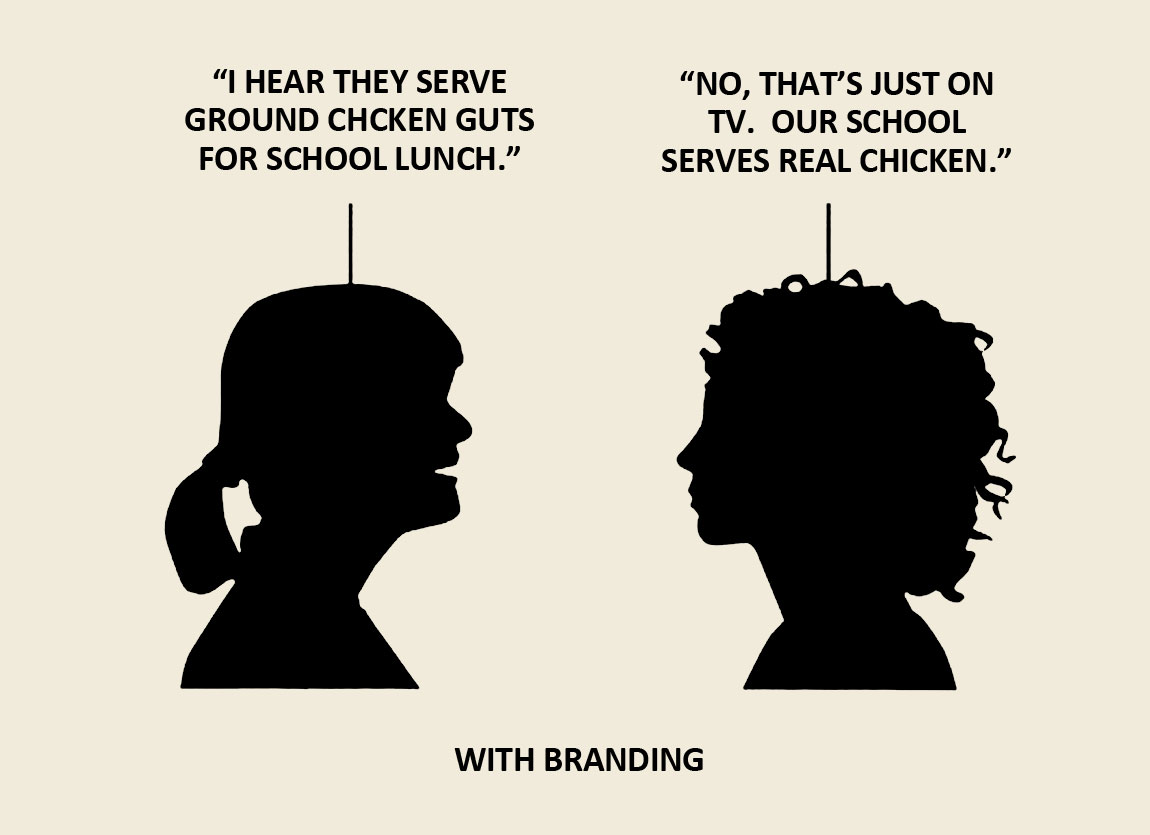 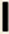 [Speaker Notes: Let’s look at the situation if there were some strong branding involved, and if you did have a strong voice.  It begins the same way, with the same misinformation.  But that is quickly refuted by a brand evangelist, who actually knows some facts about your program. Not only is the brand evangelist not swayed by the lady who is misinformed, but it’s likely that she’ll help win her over.  The presence of information that you provided has created someone who can be your advocate – they’re there to speak on your behalf, even when you never knew the conversation was happening.

Whether you like it or not, these conversations are happening right now.  In your district.  They’re happening in people’s homes, over the telephone, and even online.  The main difference between today and yesterday is – you now have tools available to you that will help you find these conversations and insert yourself.]
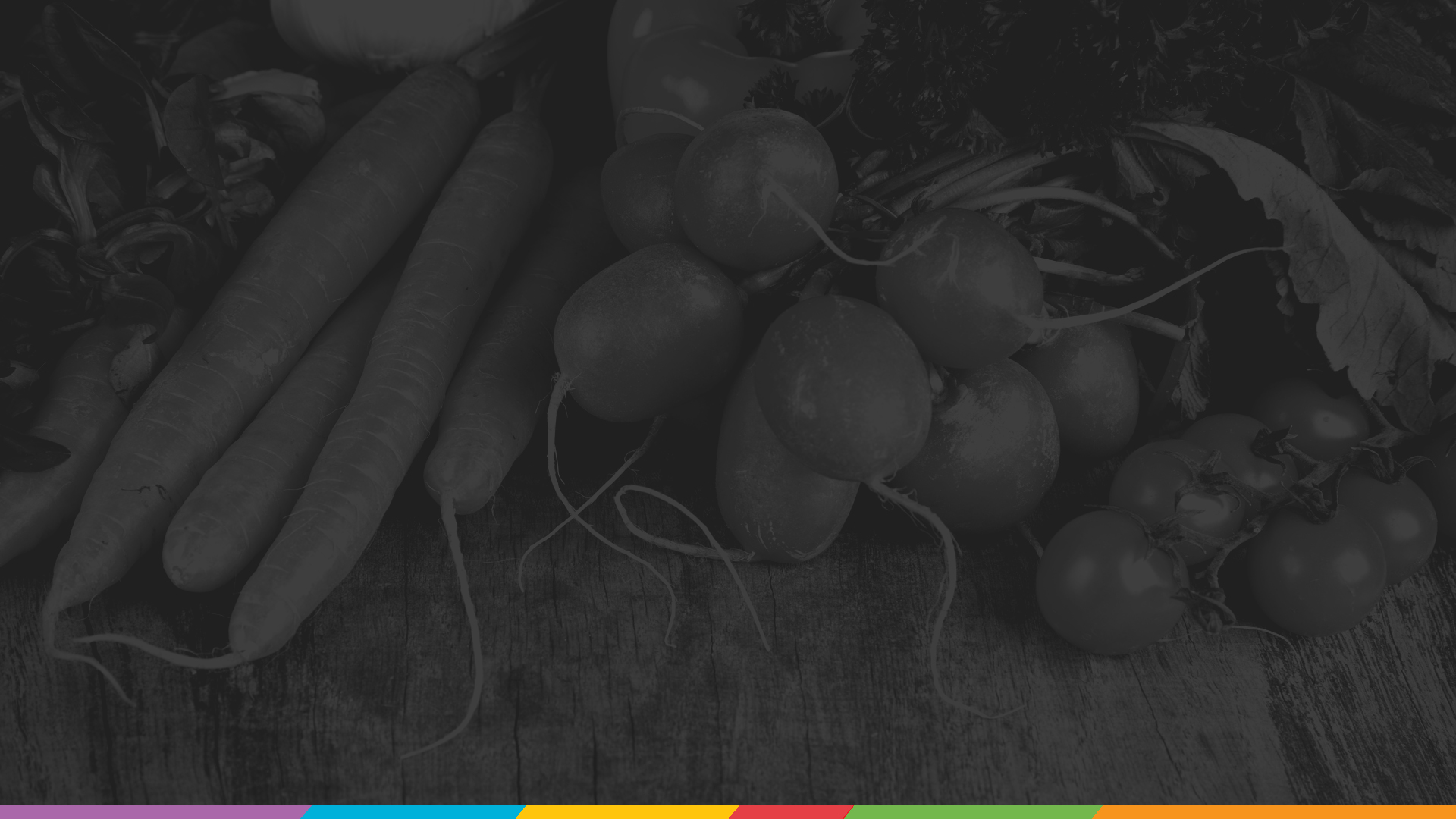 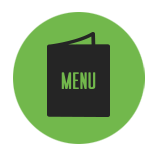 The Next Big Thing….
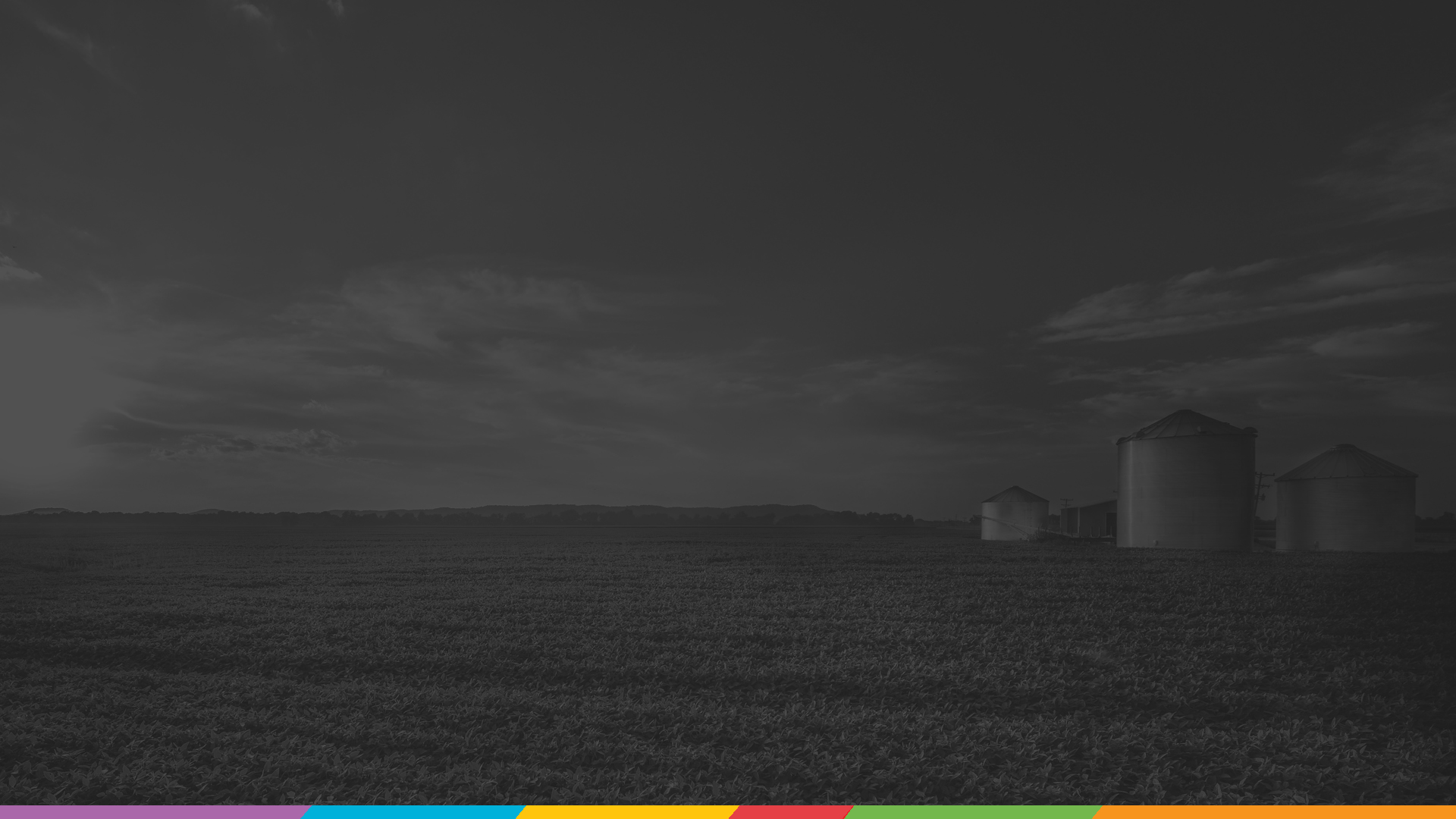 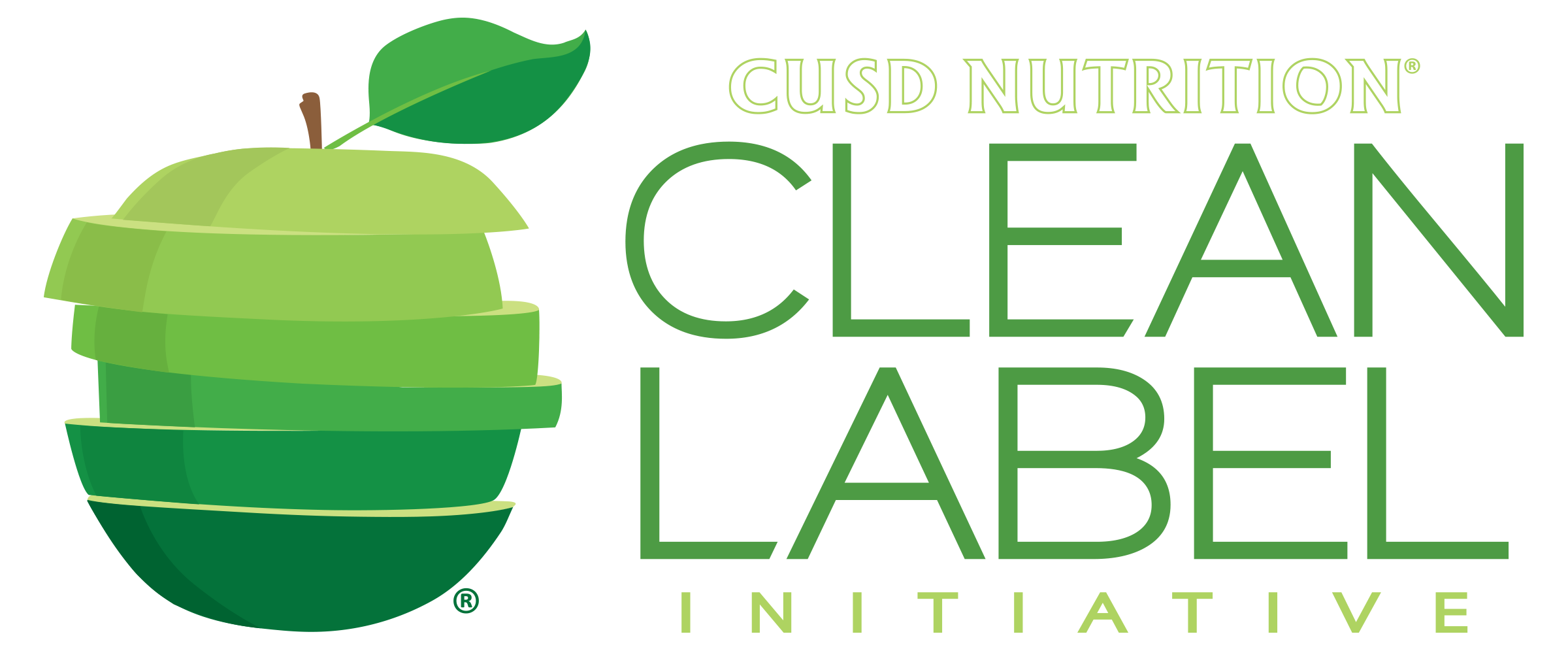 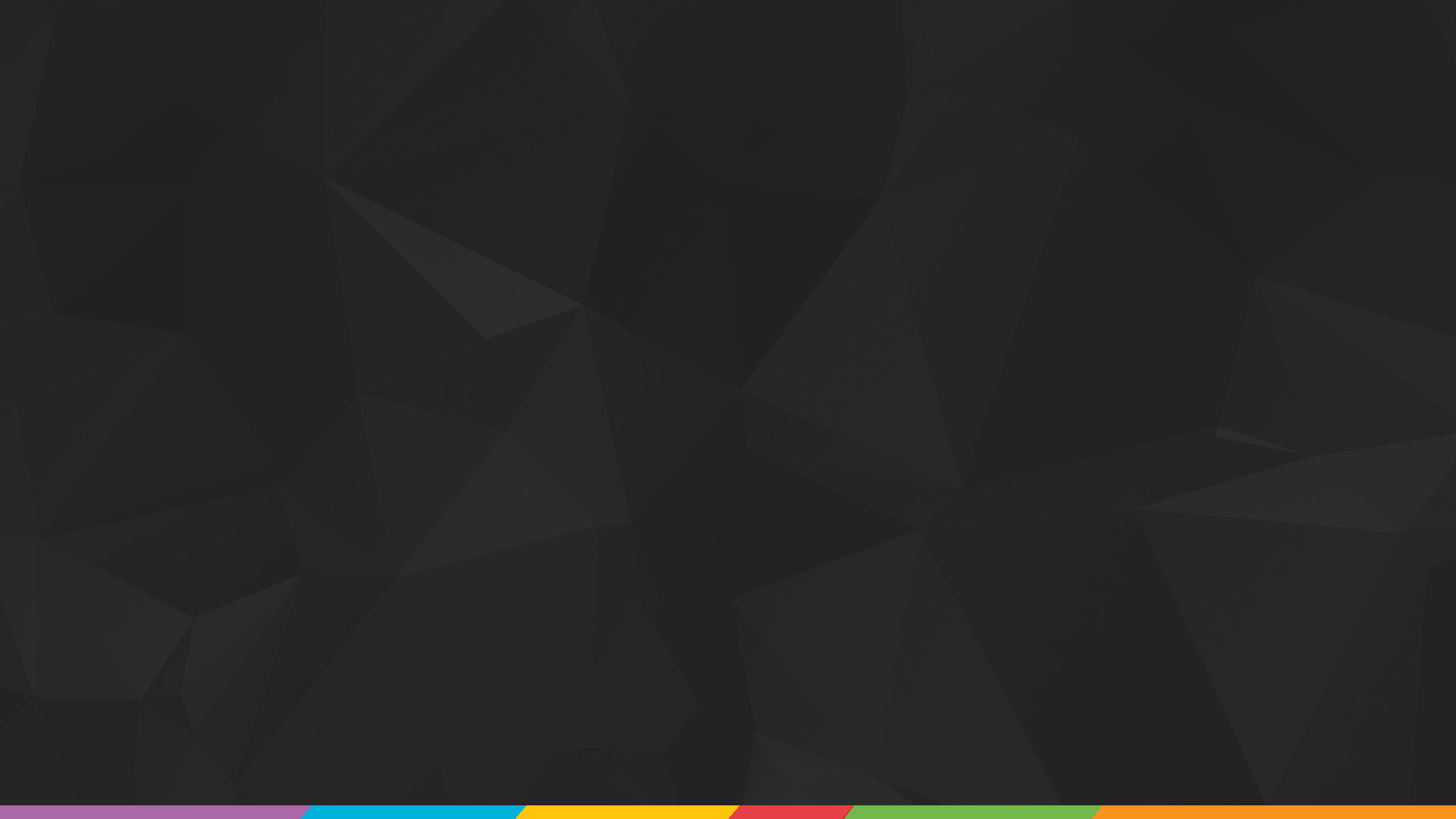 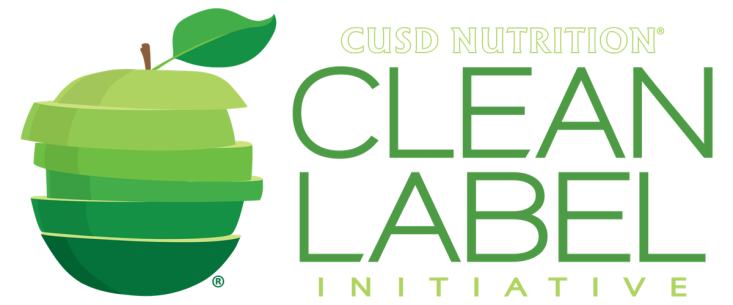 PHASE I : 2015-16 
Commitment to Change
Work to eliminate artificial flavors, colors,             hydrogenated fats & high fructose corn syrup by 2016-17

 A total of 30 food additives
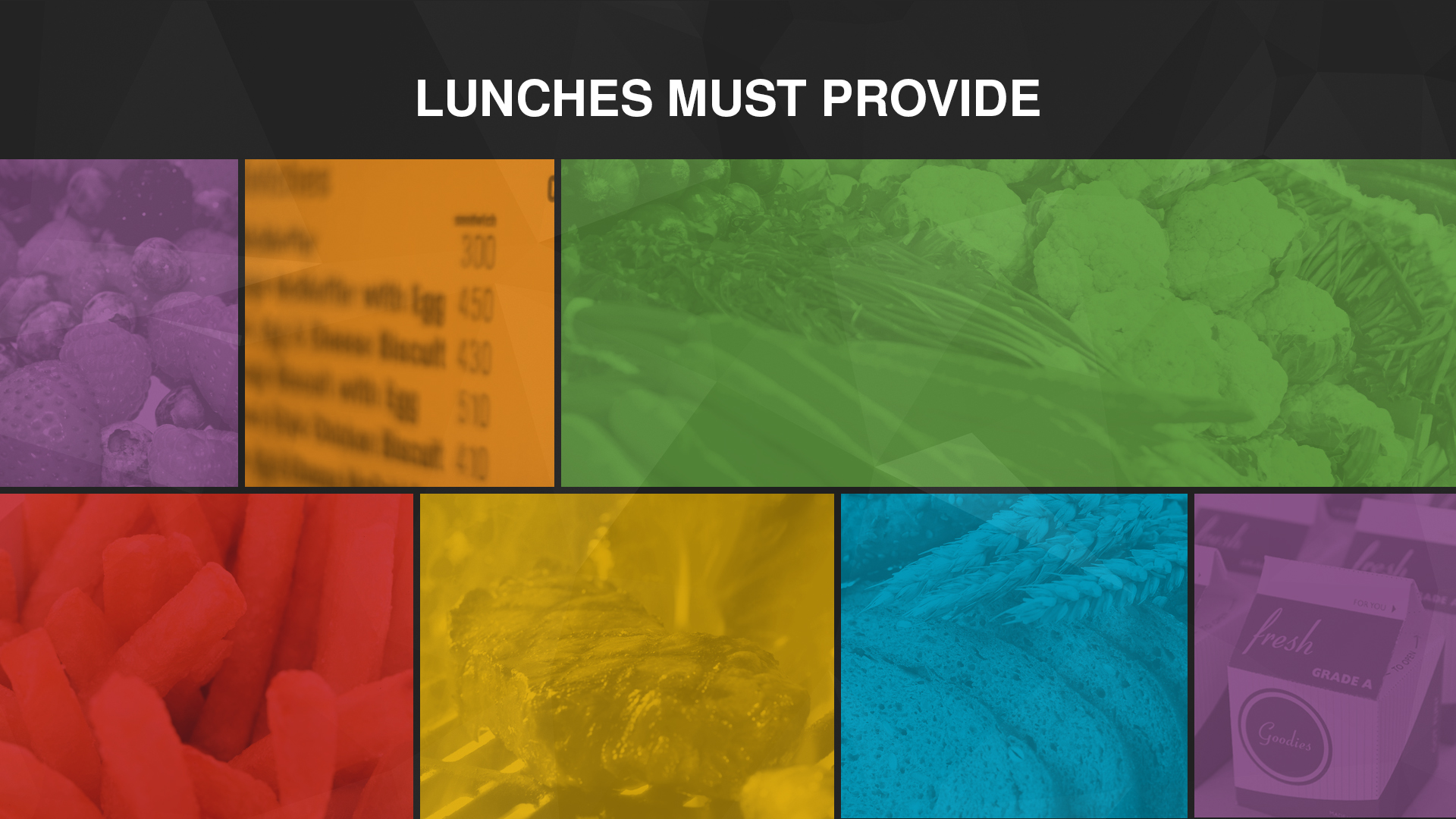 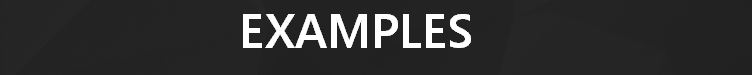 PRESERVATIVES
Artificial 
Flavors
MSG
BHA
BHT
NITRATES
TBHQ
Hydrogenated 
Fats & Oils
Artificial 
Colors
Benzoates
HFCS
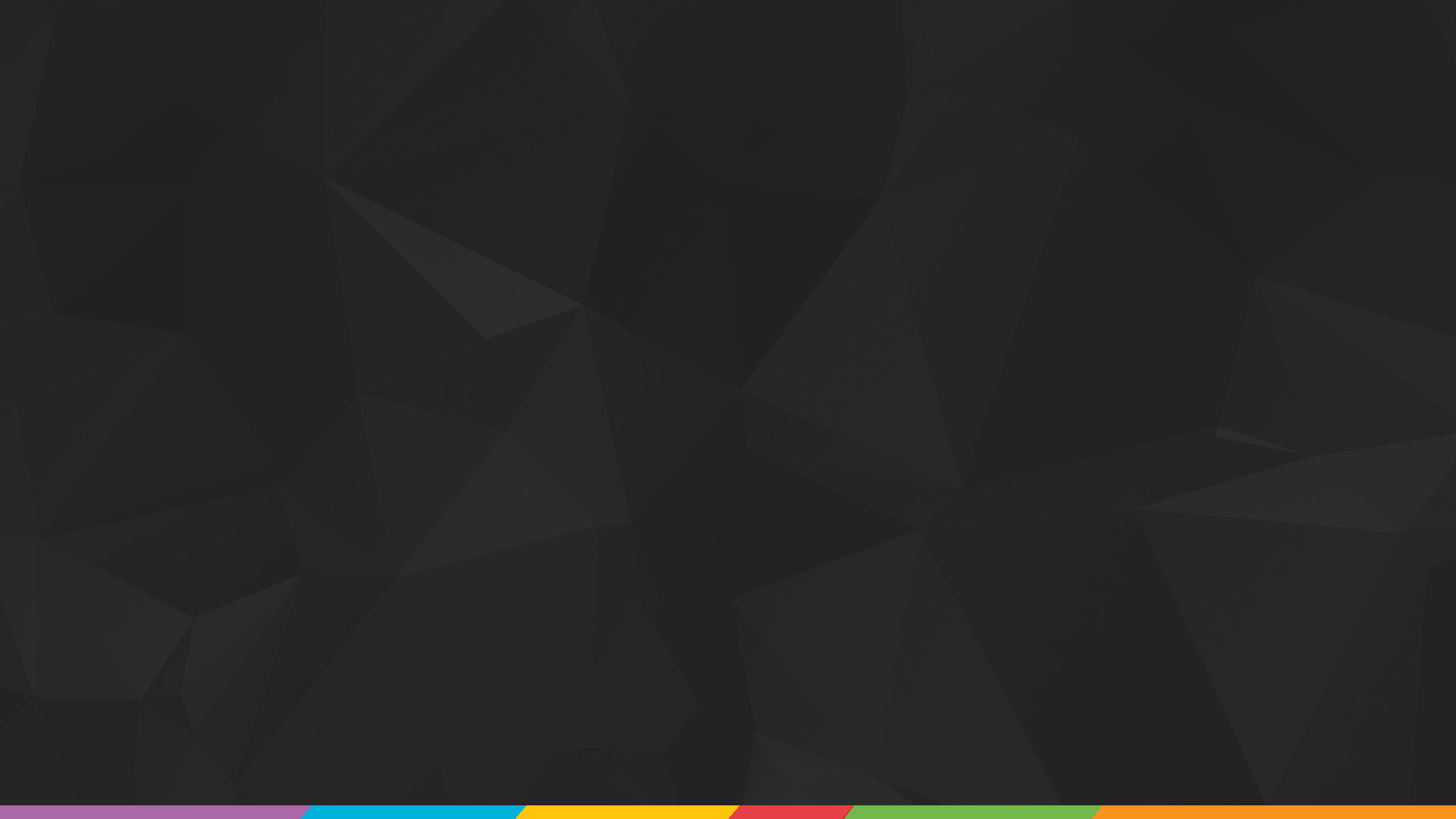 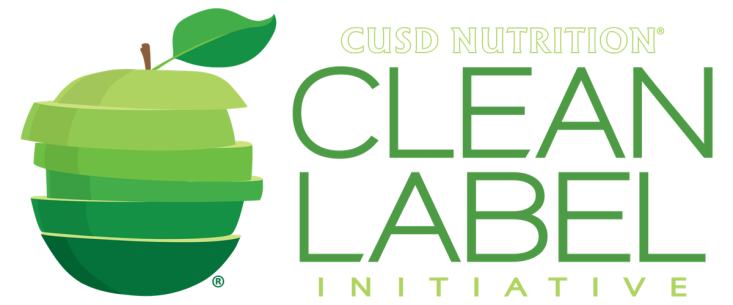 PHASE II : 2017-2020
By 2020, commit to removing ALL artificial additives           that reflect Whole Foods Standards
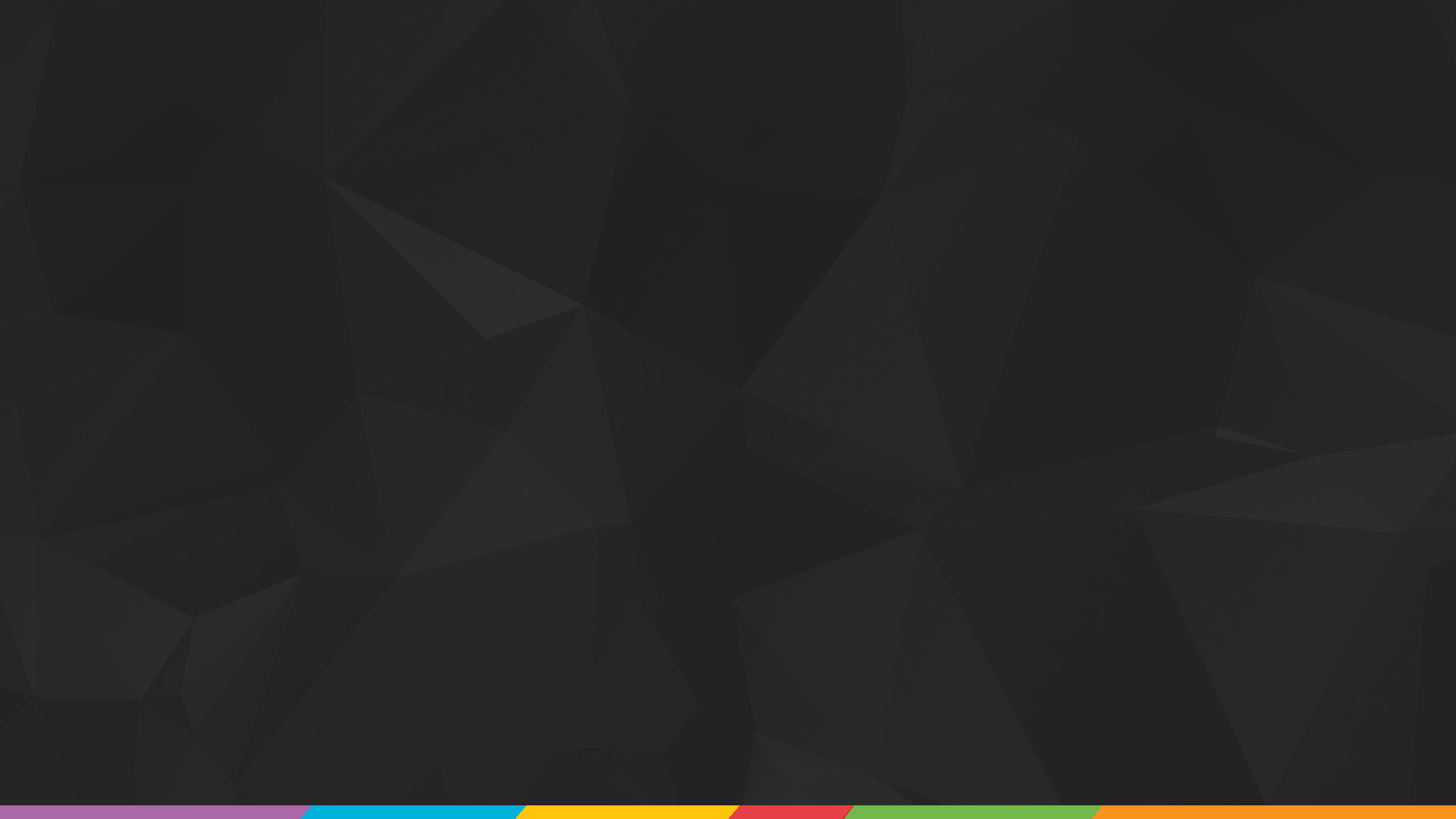 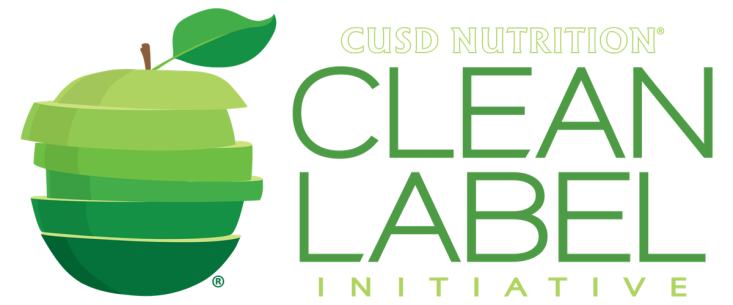 Whole Foods Standards
~70 ingredients that are not allowed on their shelves
Set standards for purchasing decisions
Influences manufacturers’ formulations
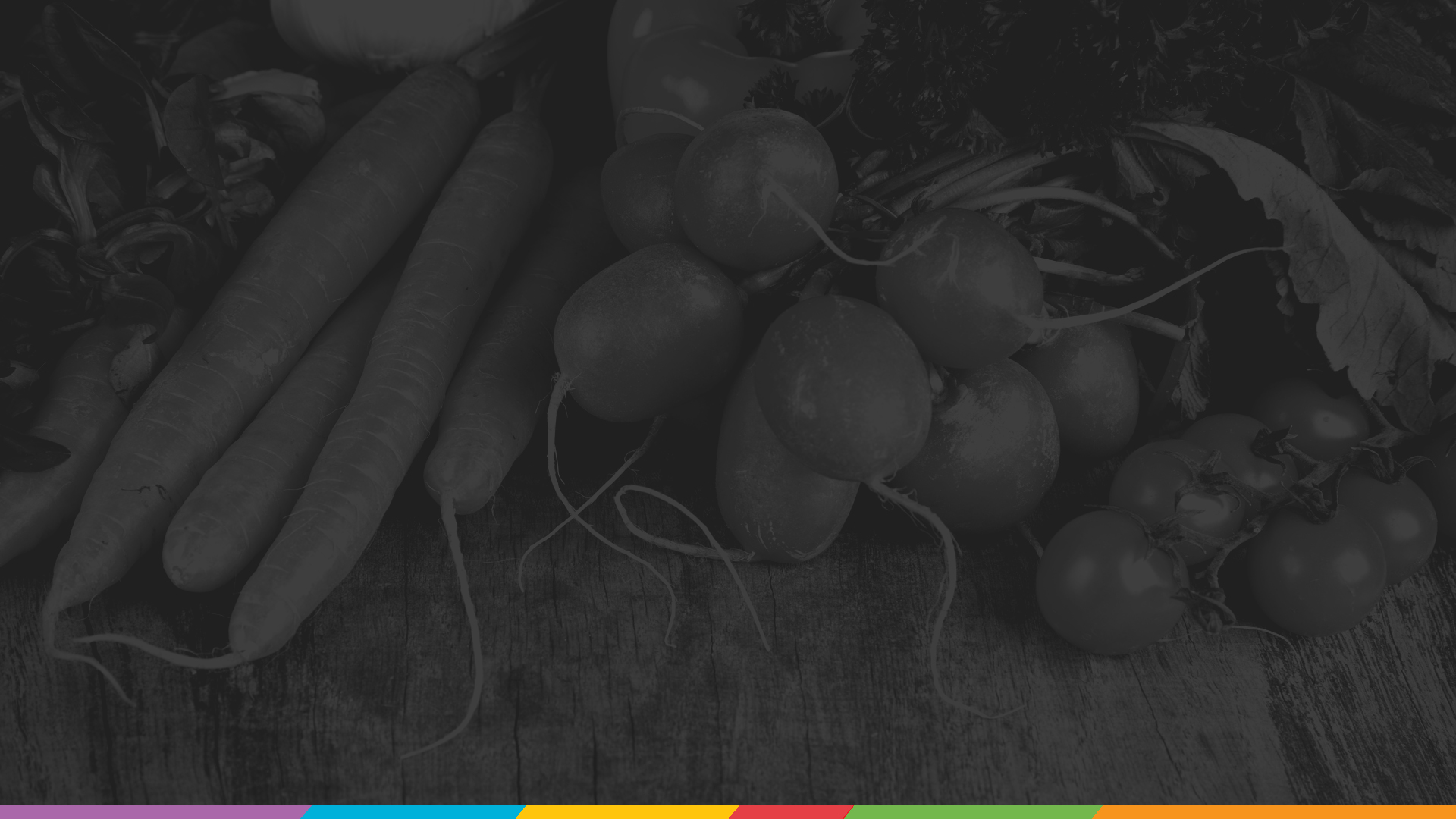 Why Not       CUSD Nutrition?
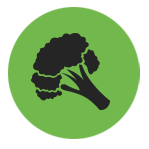 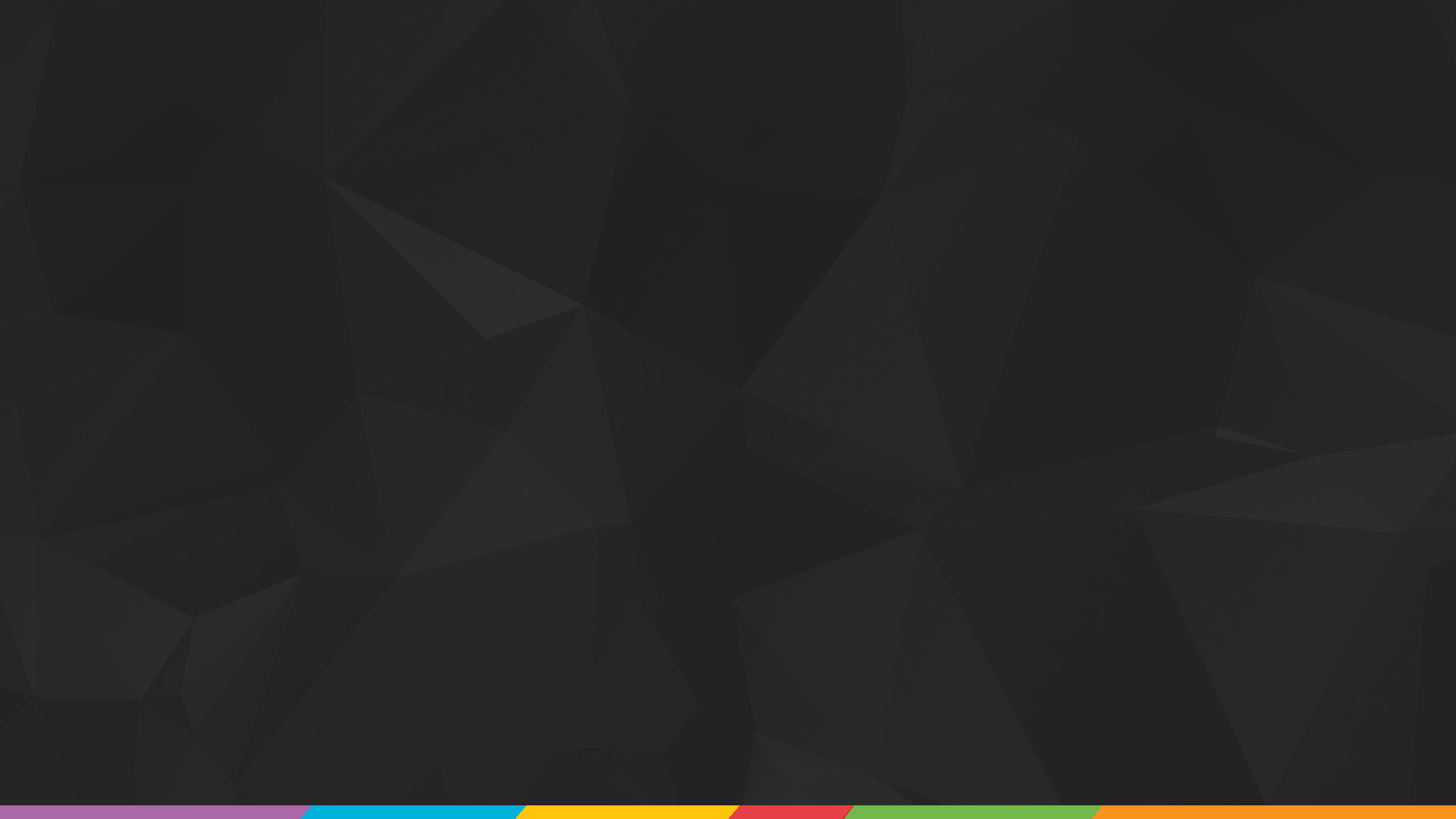 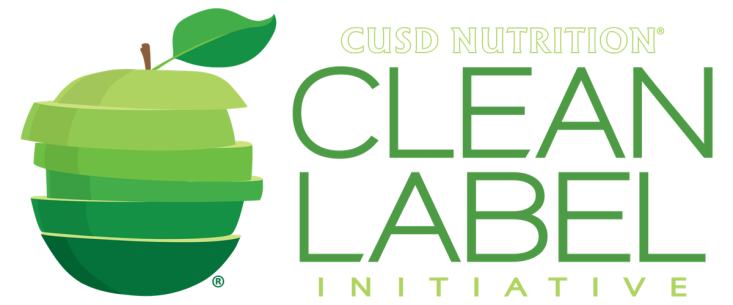 Vision Into Process
Waves of change with timeline
Processing as “normal” but with strong attention to ingredients
Transparency of ingredients online and mobile app
High level of communication with parents & teachers
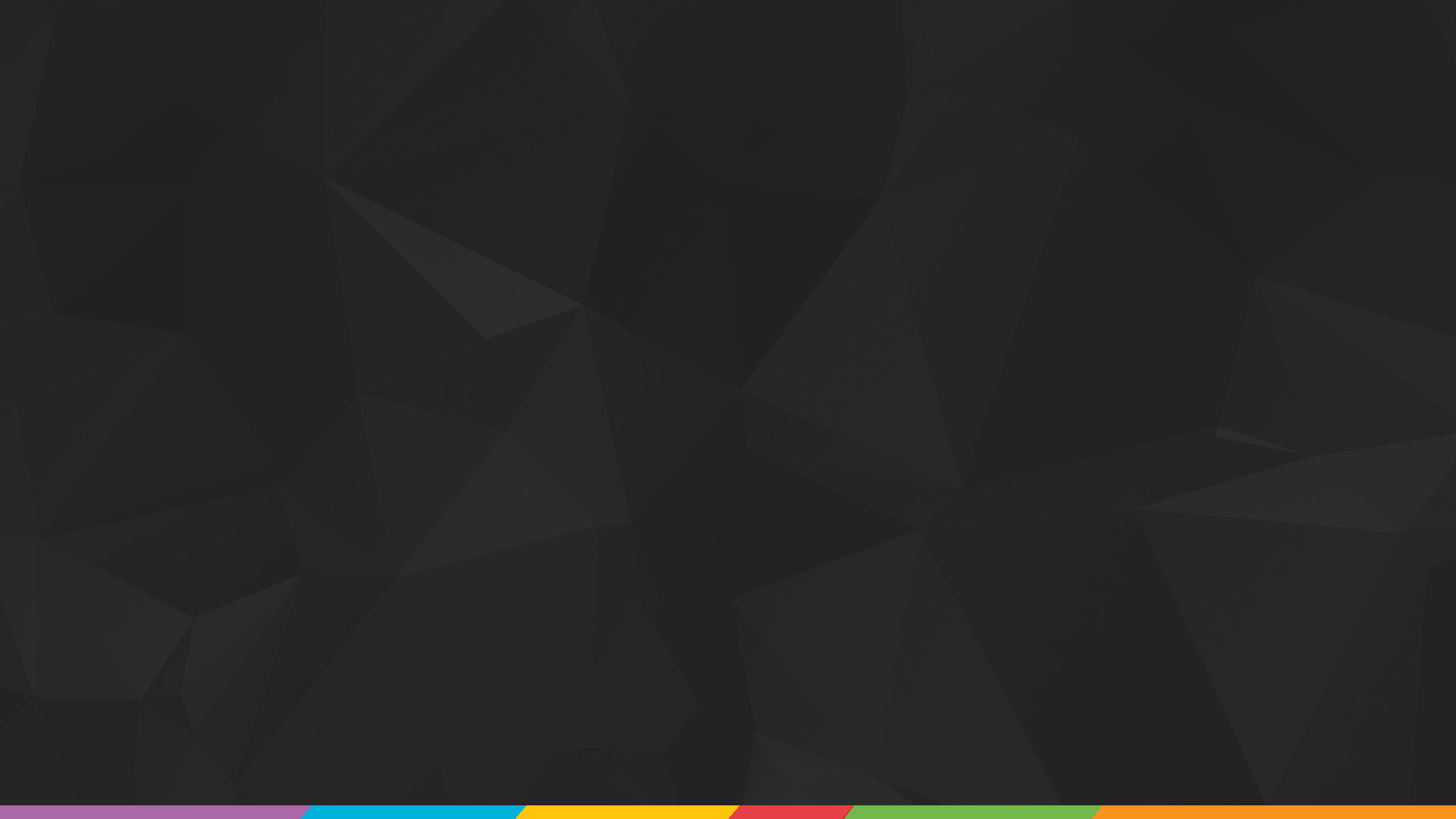 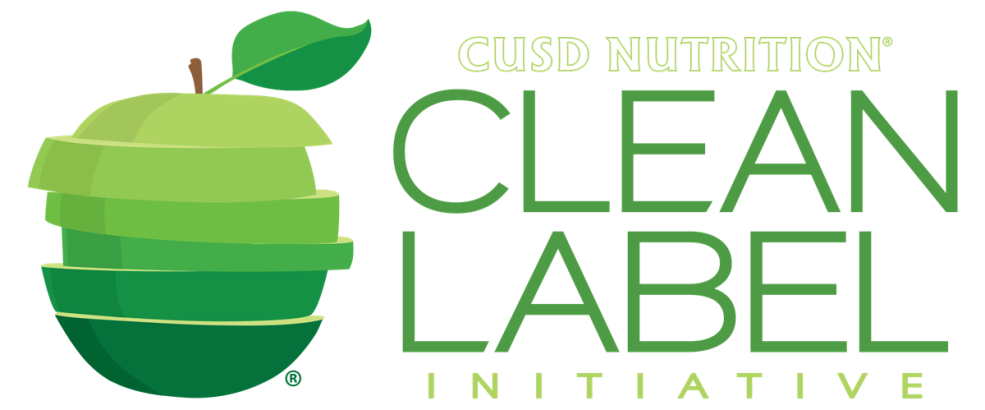 CUSD Nutrition aims to achieve a nutritional program     in which we use whole ingredients in their purest form while creating meals & snacks that our students truly enjoy. We are working alongside local farmers and suppliers to ensure our standards are met at the BEGINNING of the food production process. 

We are also making a commitment to improve transparency, and will provide complete ingredient information of all food served to your student       through our online menus.
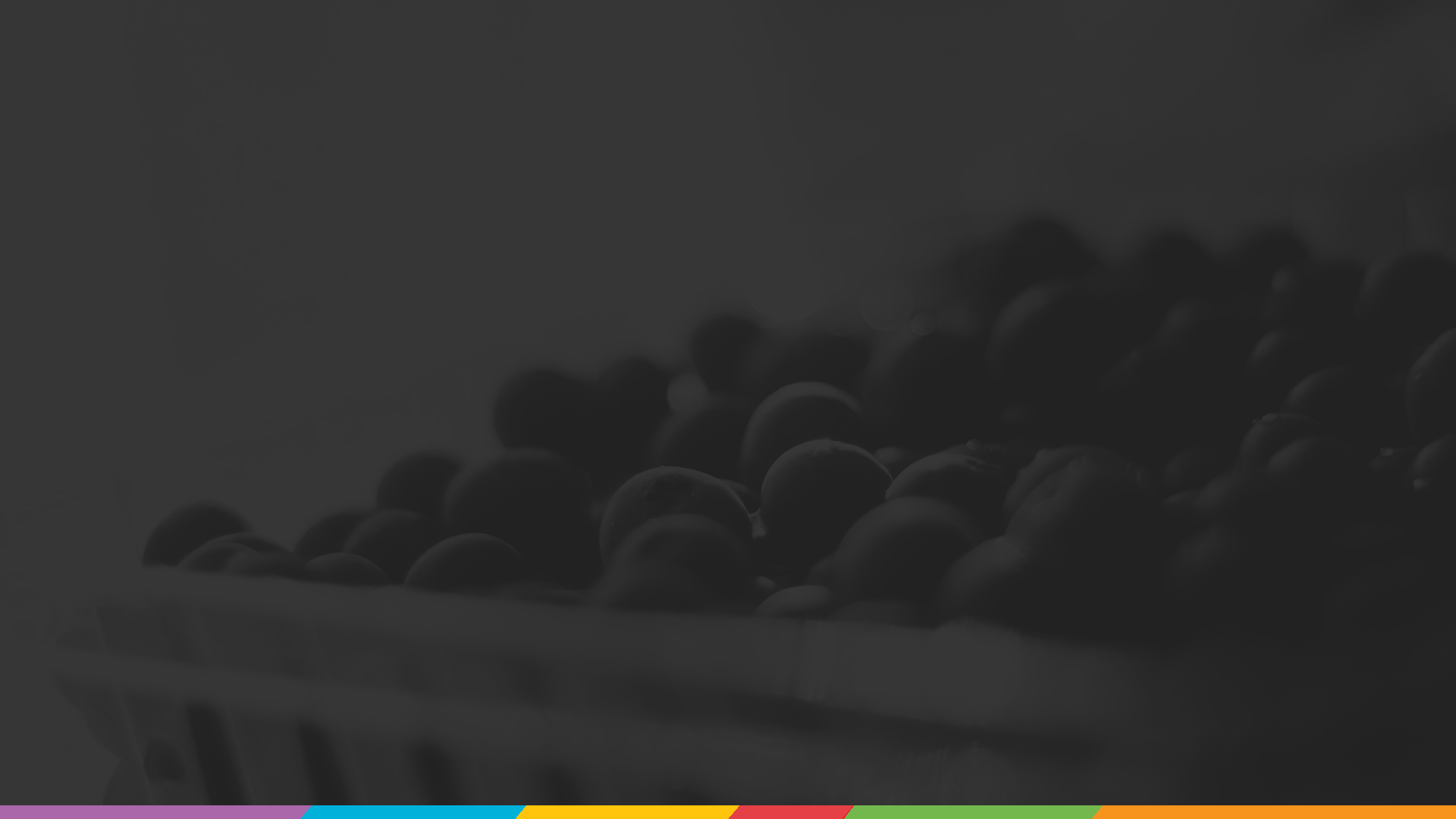 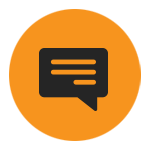 VALUE ADD
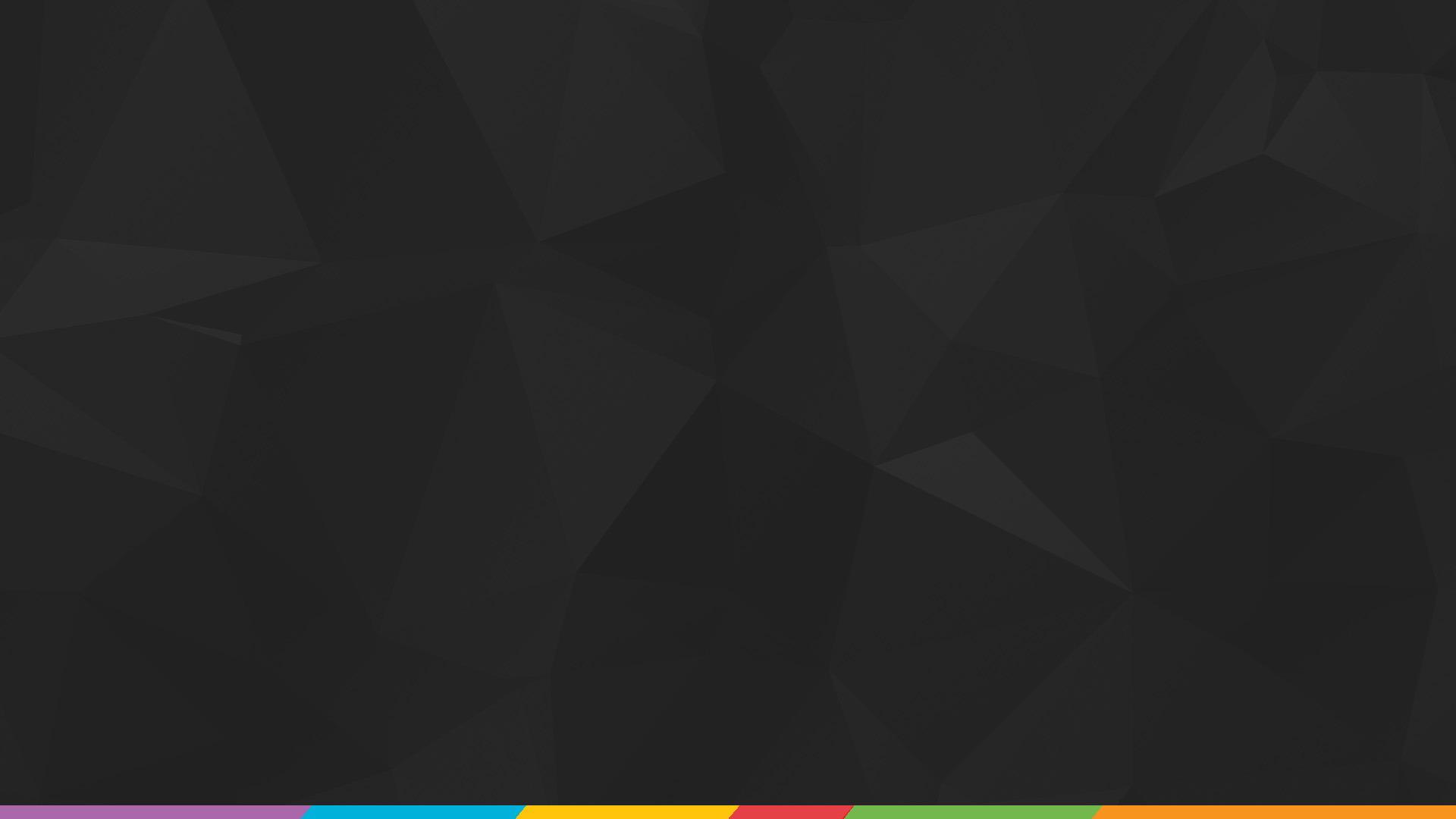 NET PROMOTER SCORE
On a scale of 1-10, how likely are you to recommend CUSD Nutrition to someone else?
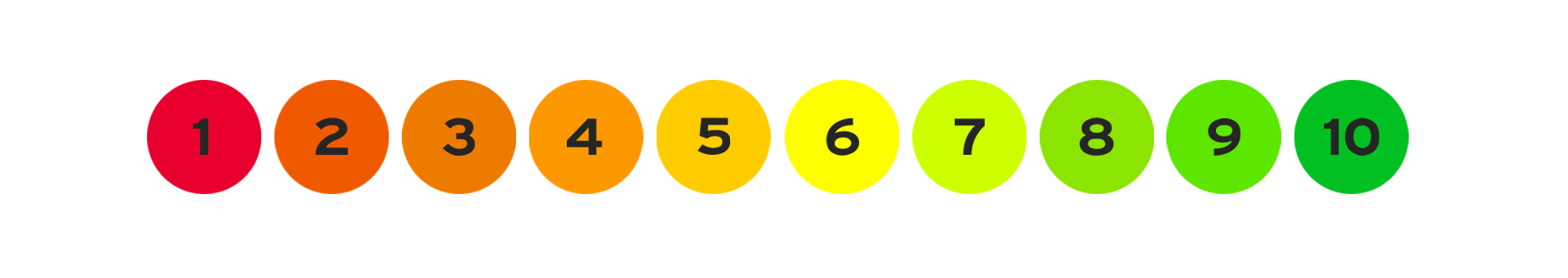 Tracks how customers represent your brand to
family, friends, associates, etc.
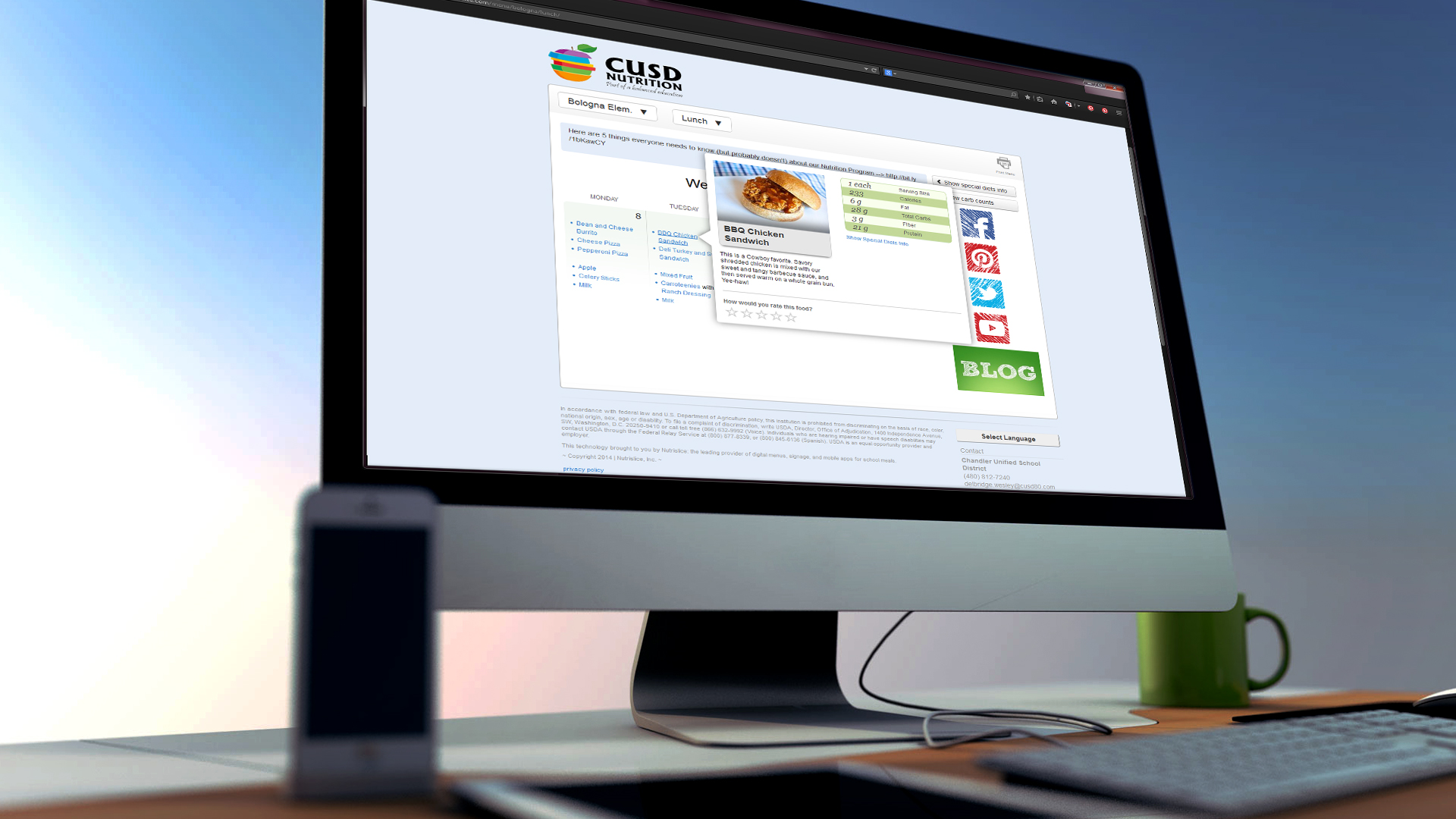 ONLINE MENUS
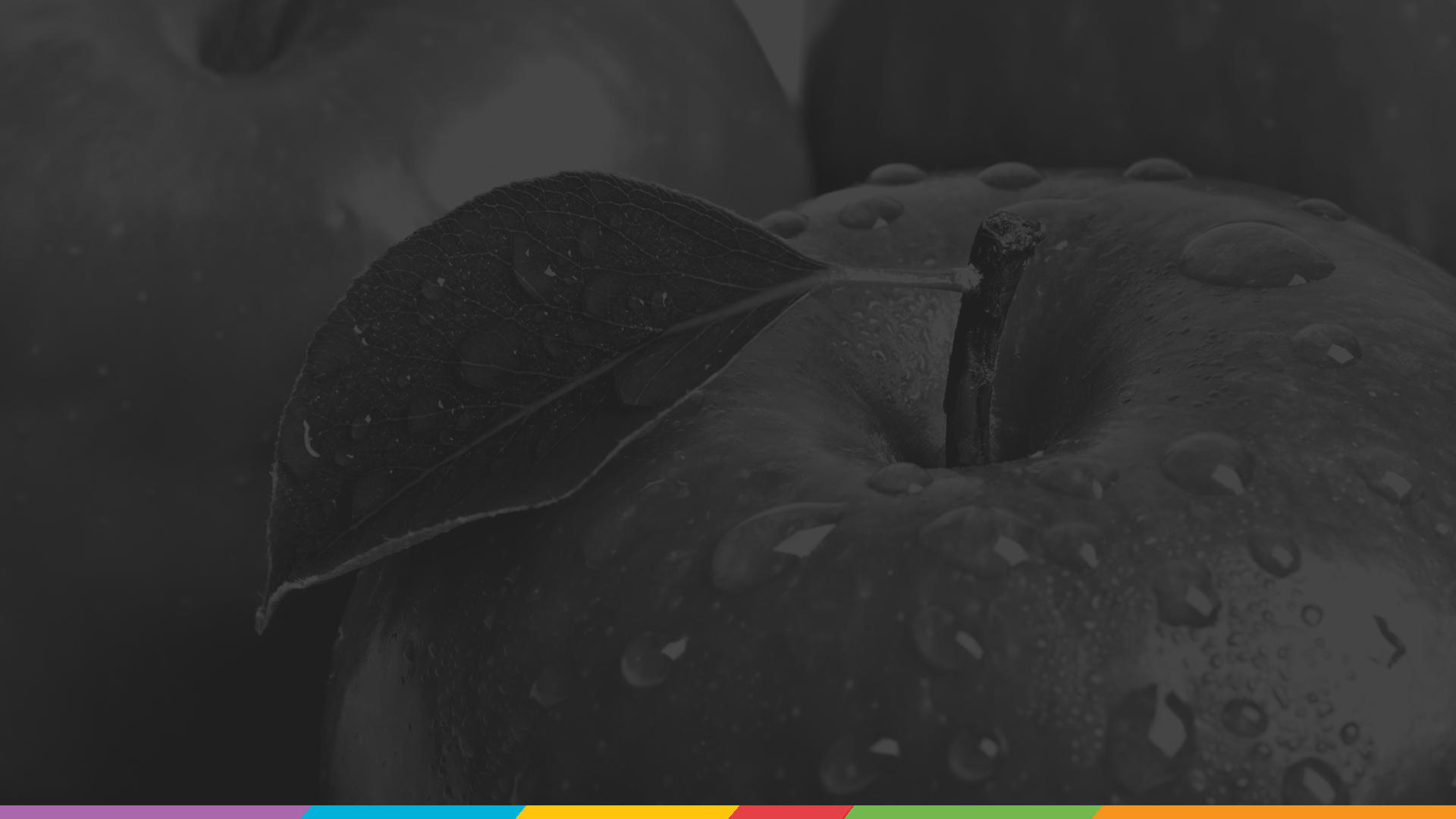 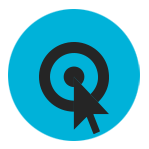 DIGITAL SIGNAGE
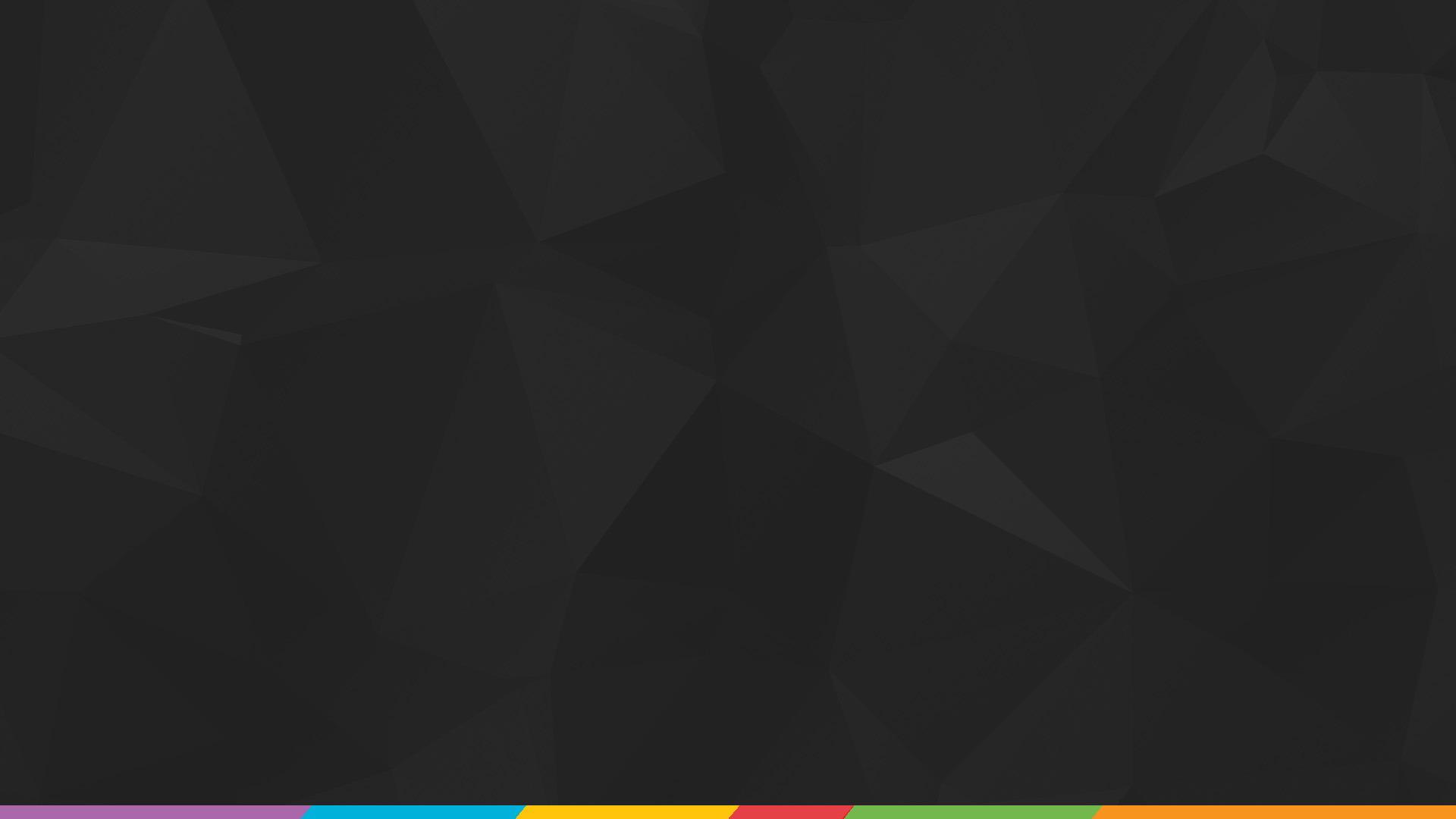 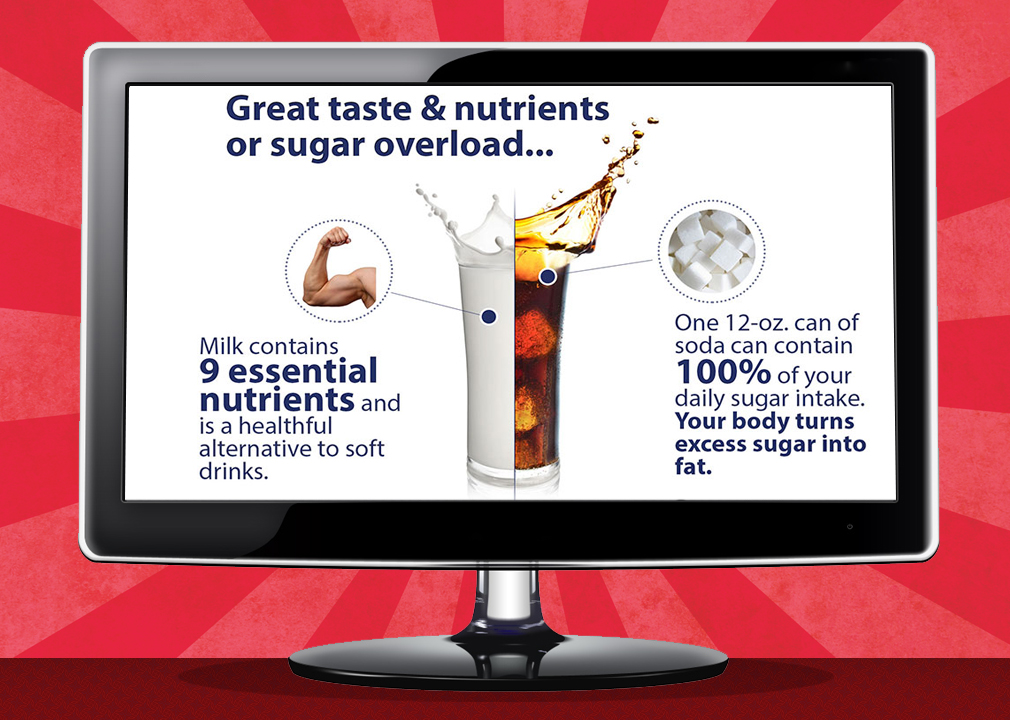 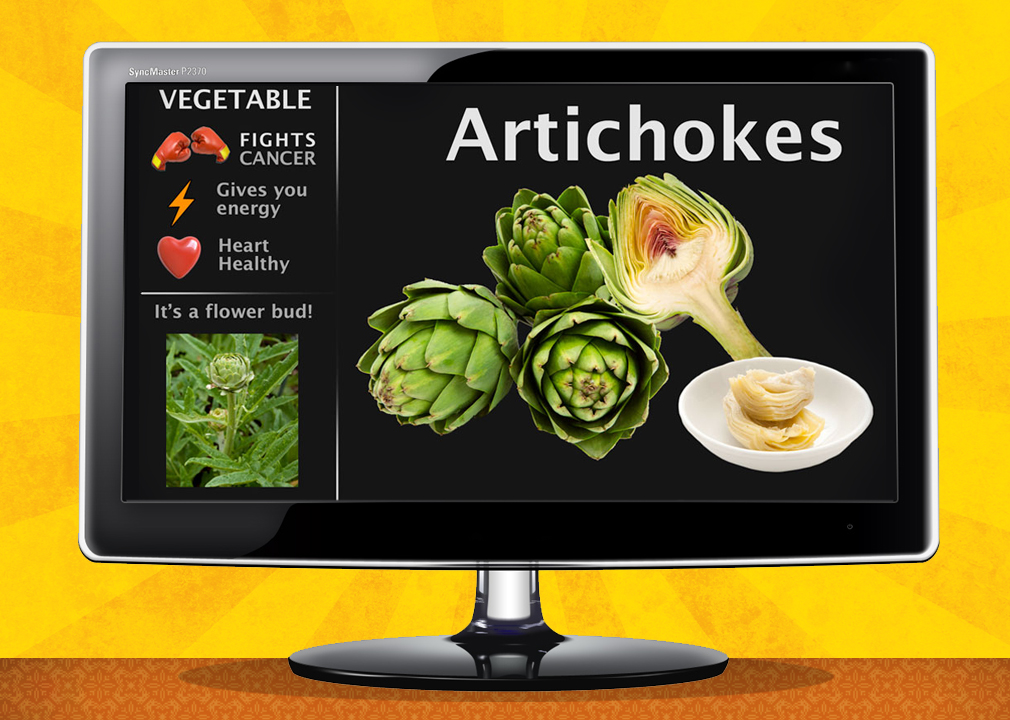 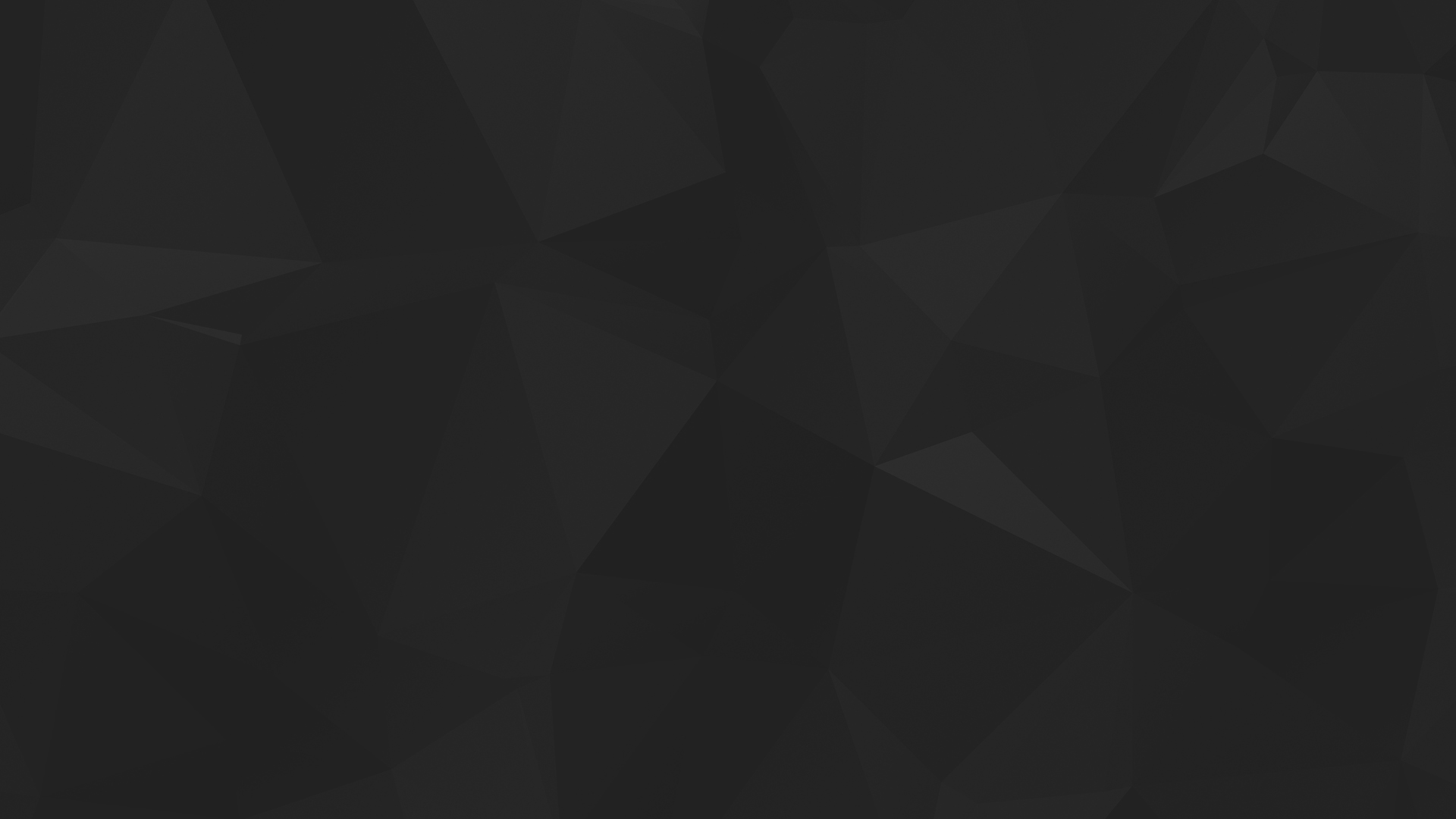 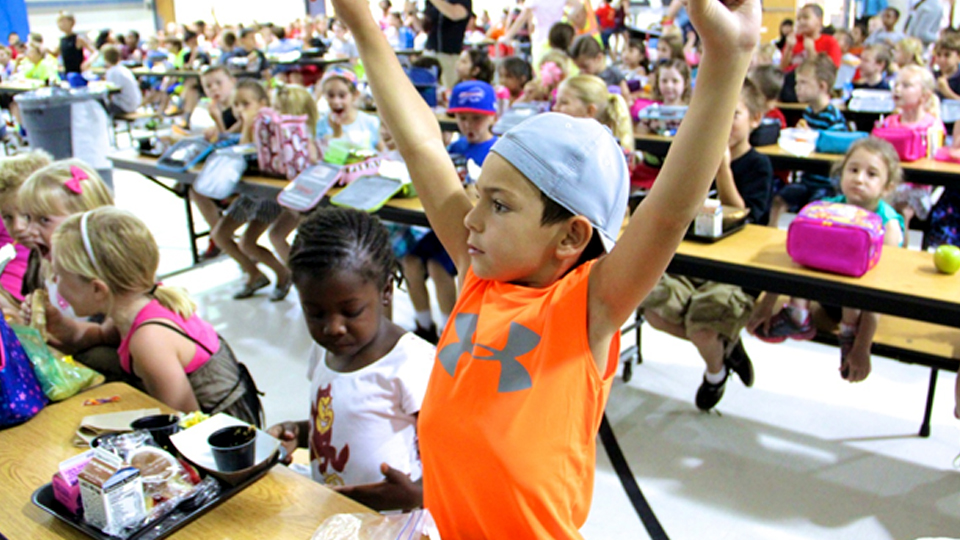 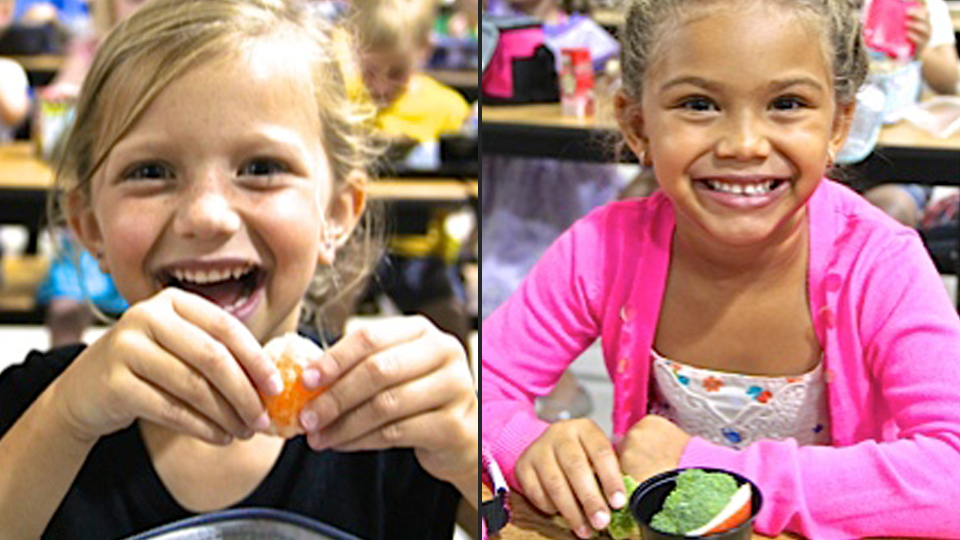 DIGITAL SIGNAGE EVENTS
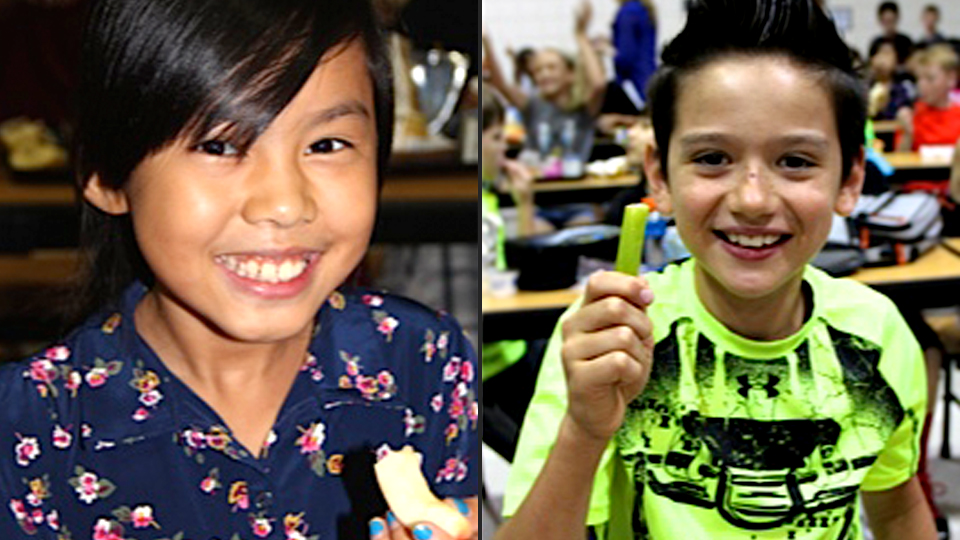 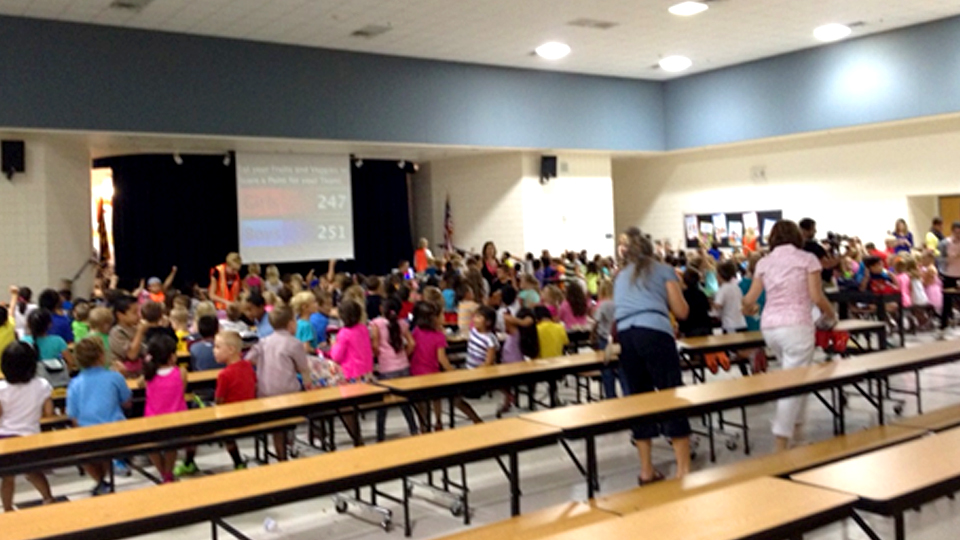 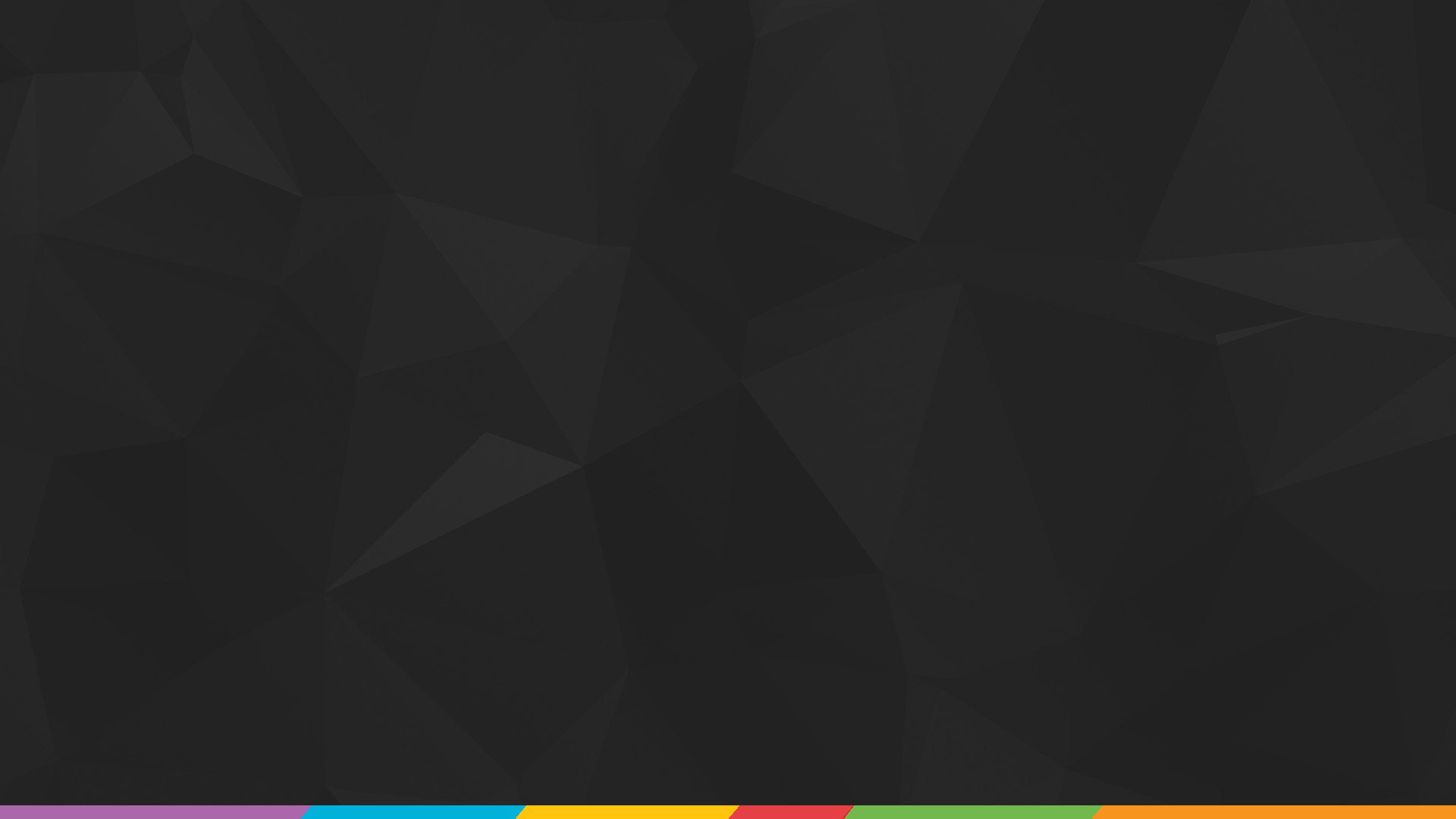 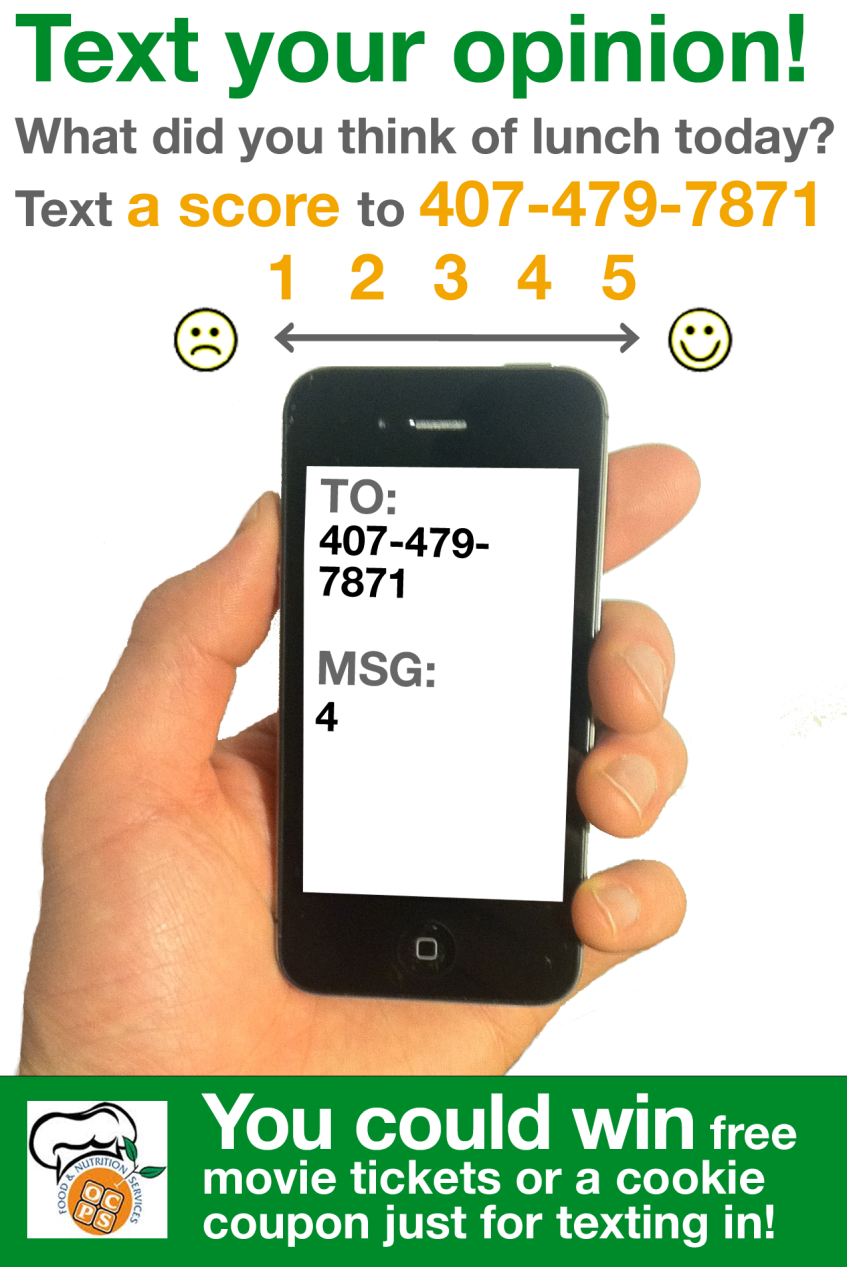 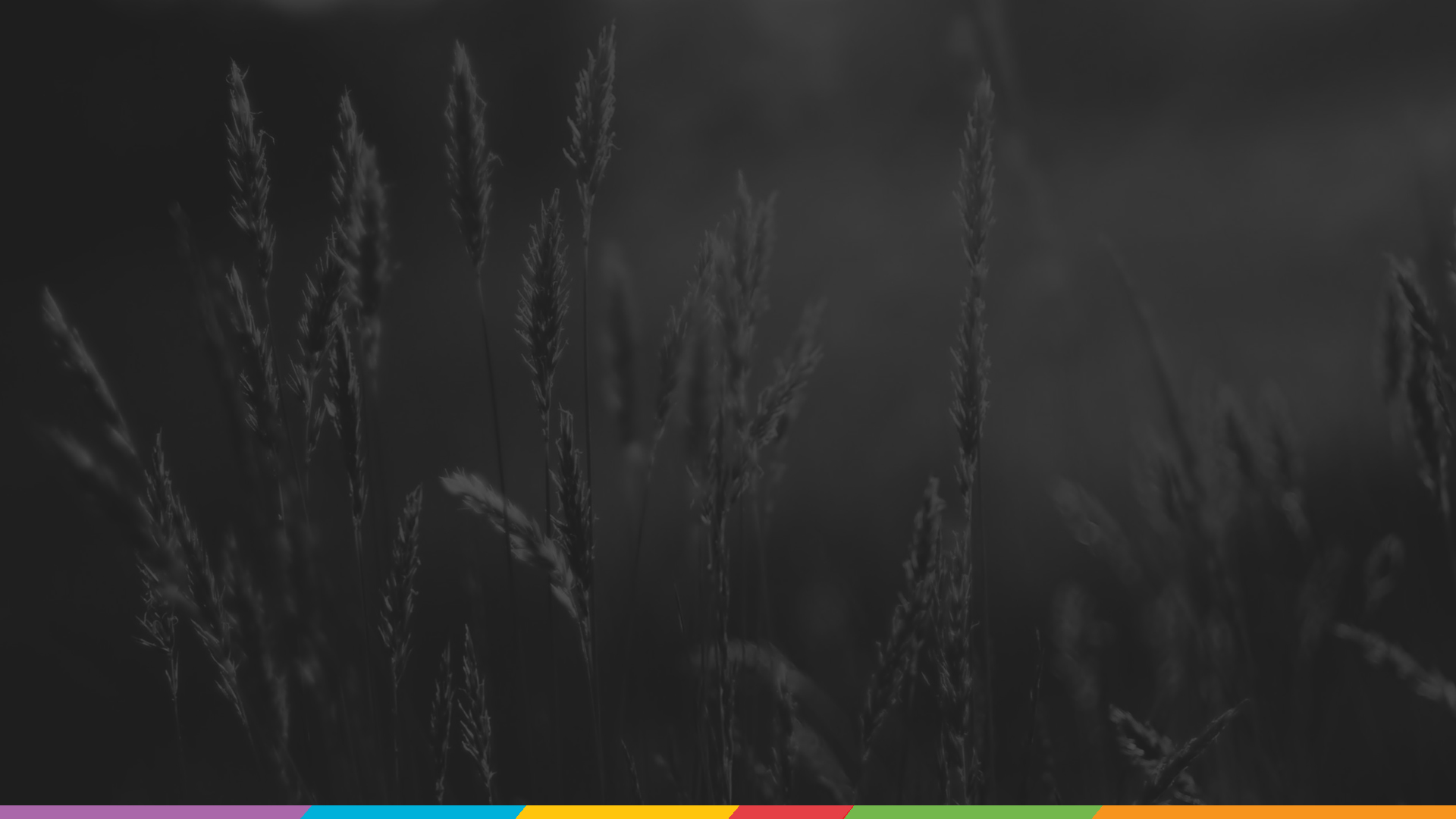 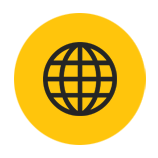 WEBSITE
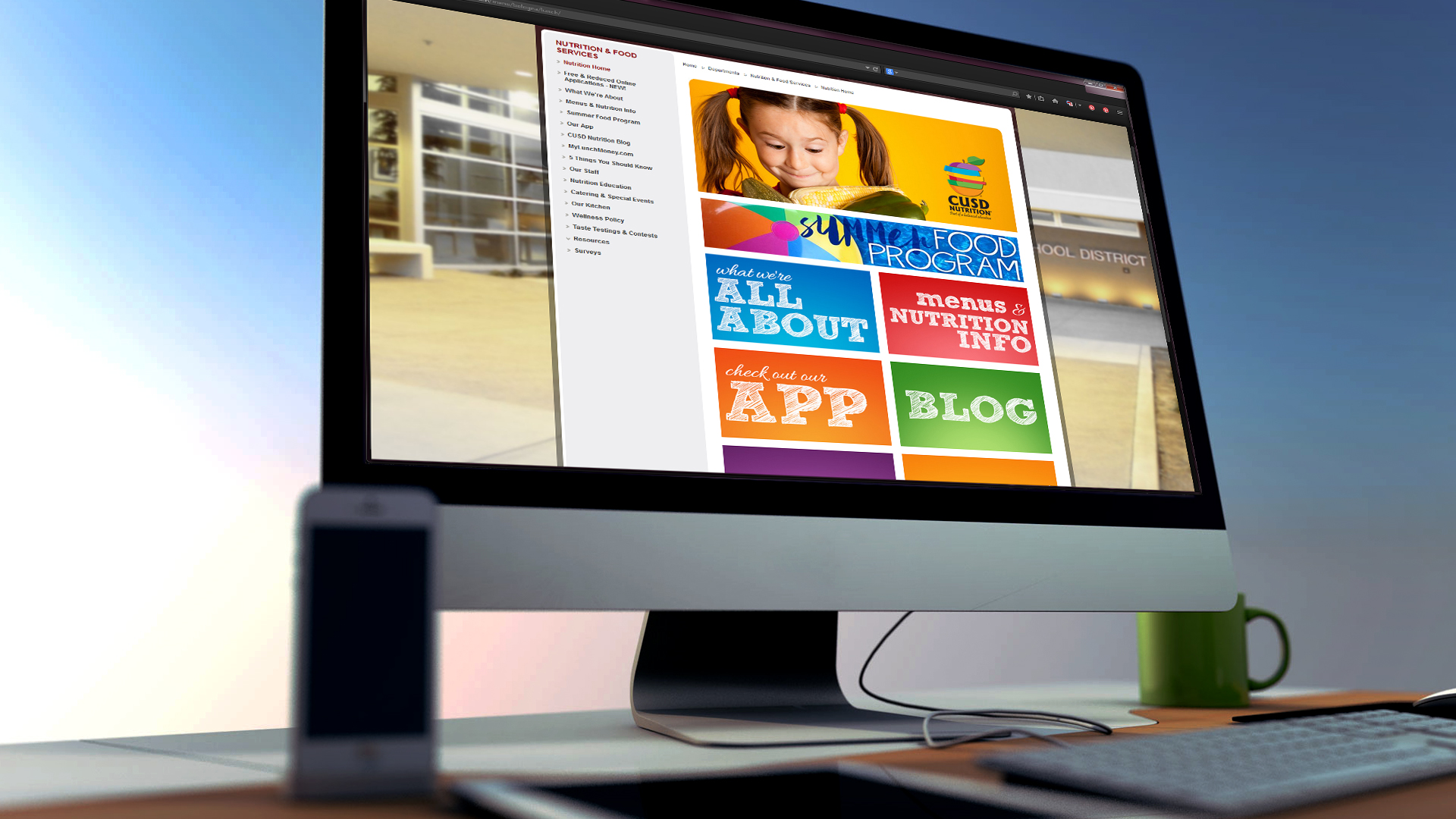 WWW.CUSDNUTRITION.COM
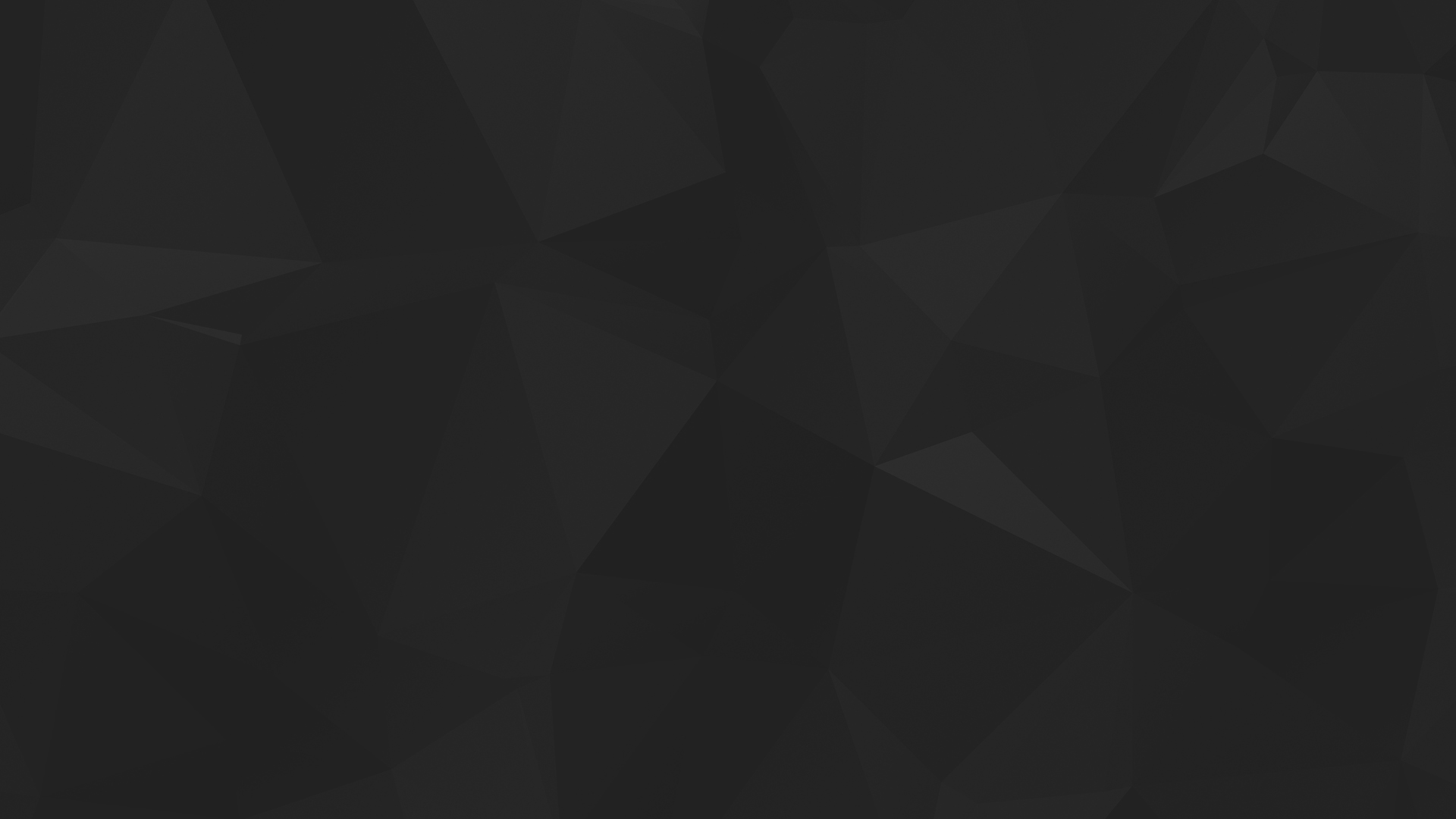 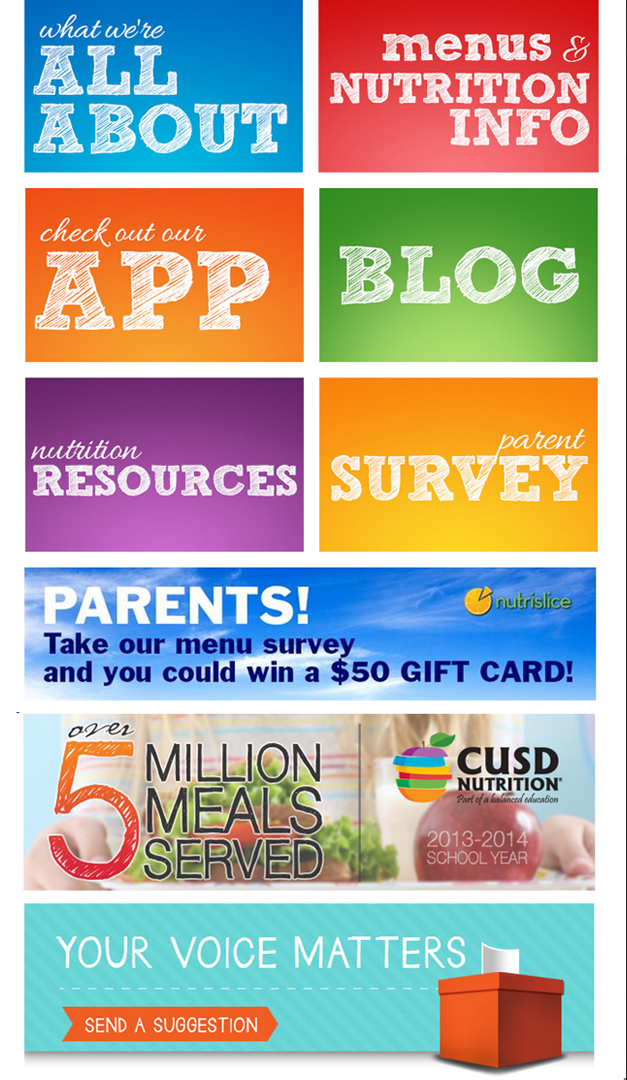 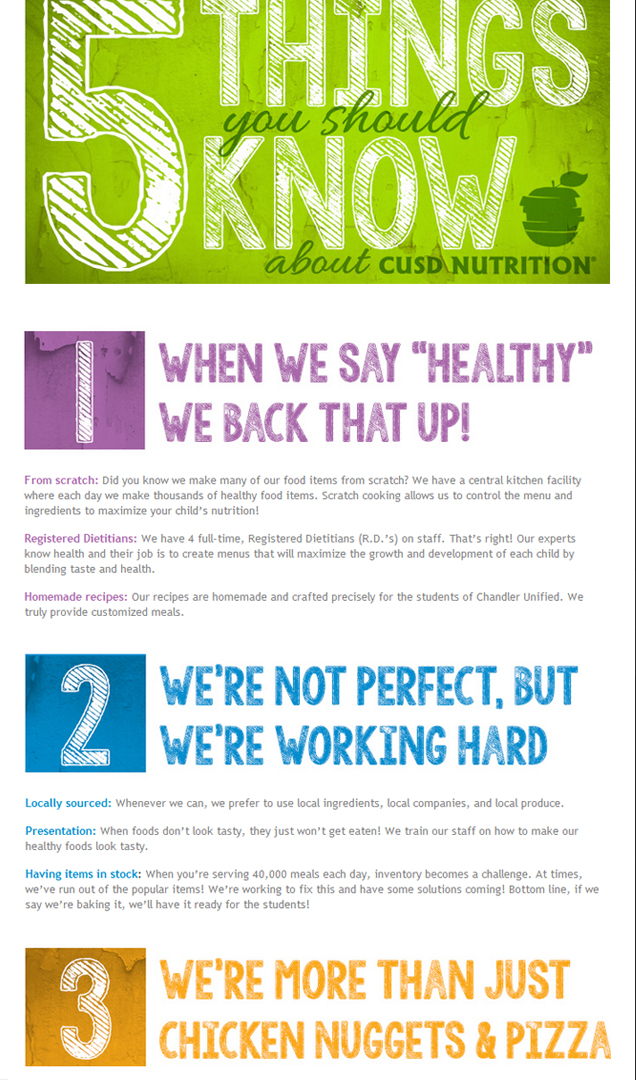 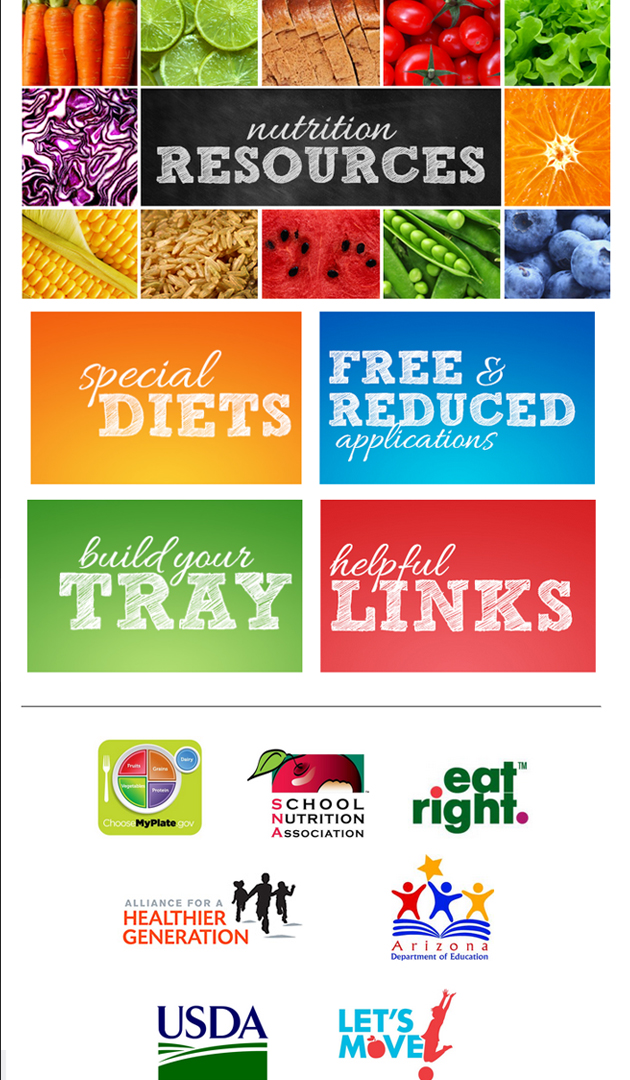 WEBSITE DESIGN
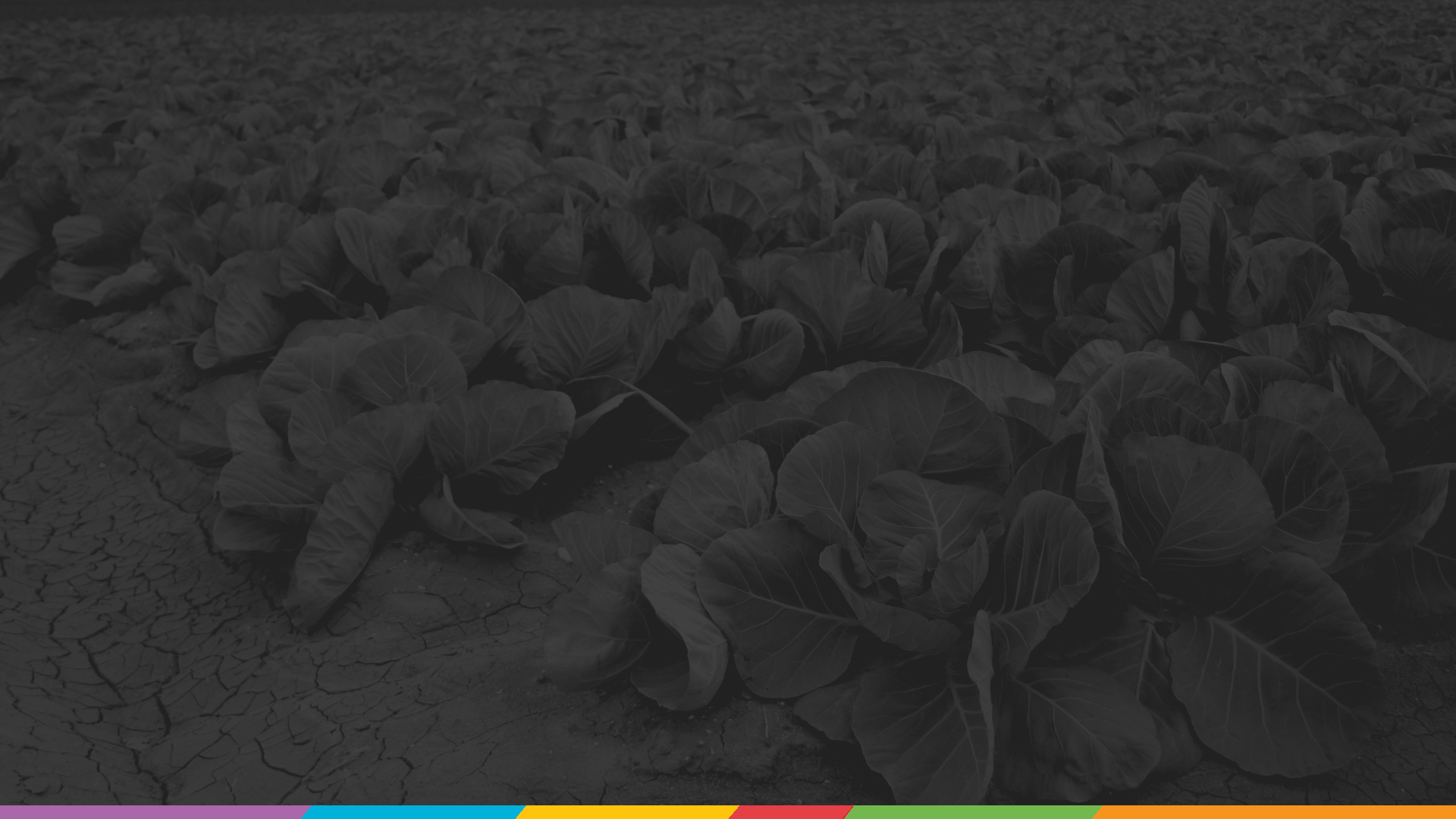 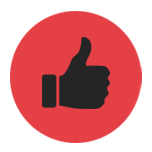 SOCIAL MEDIA
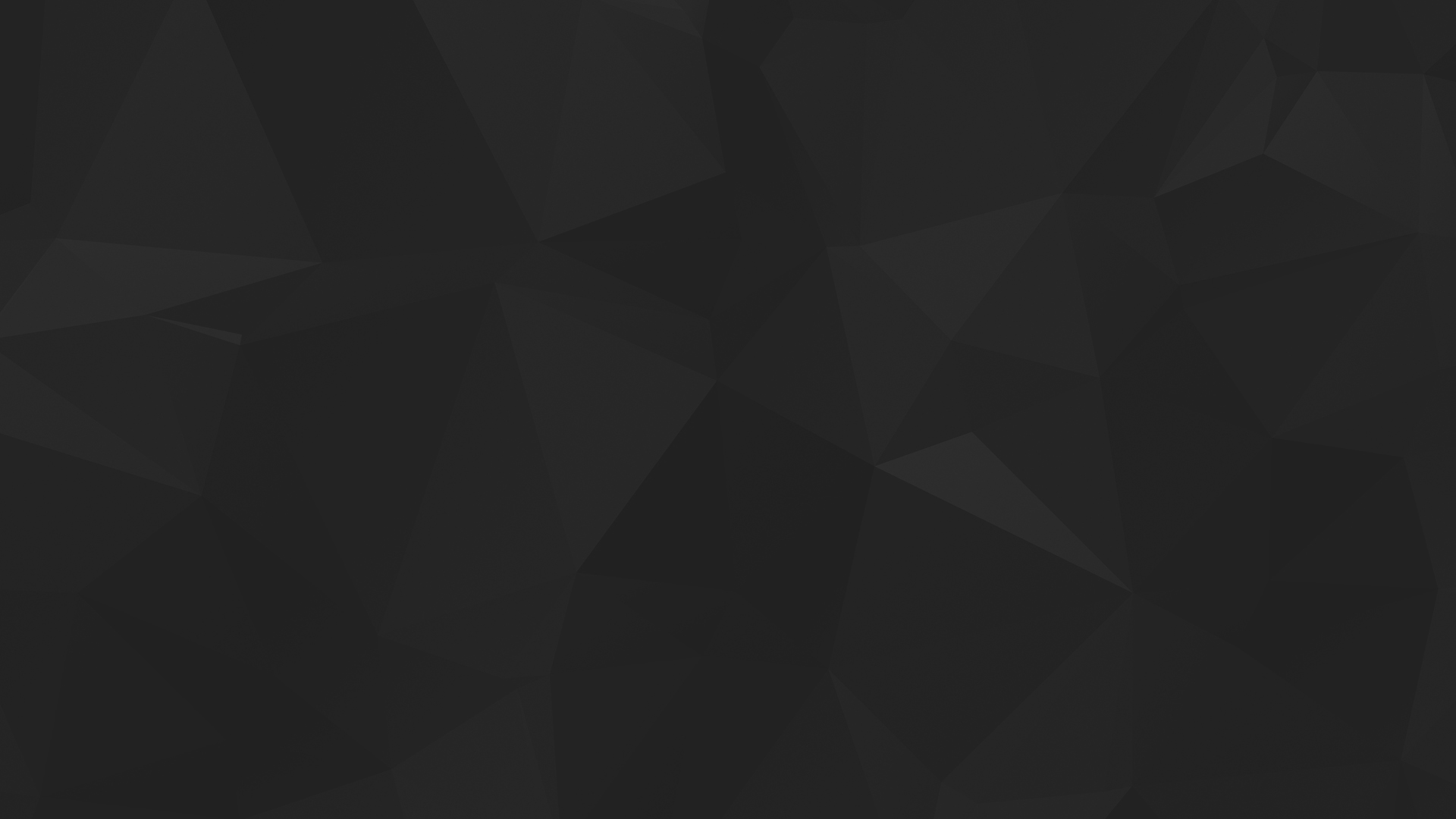 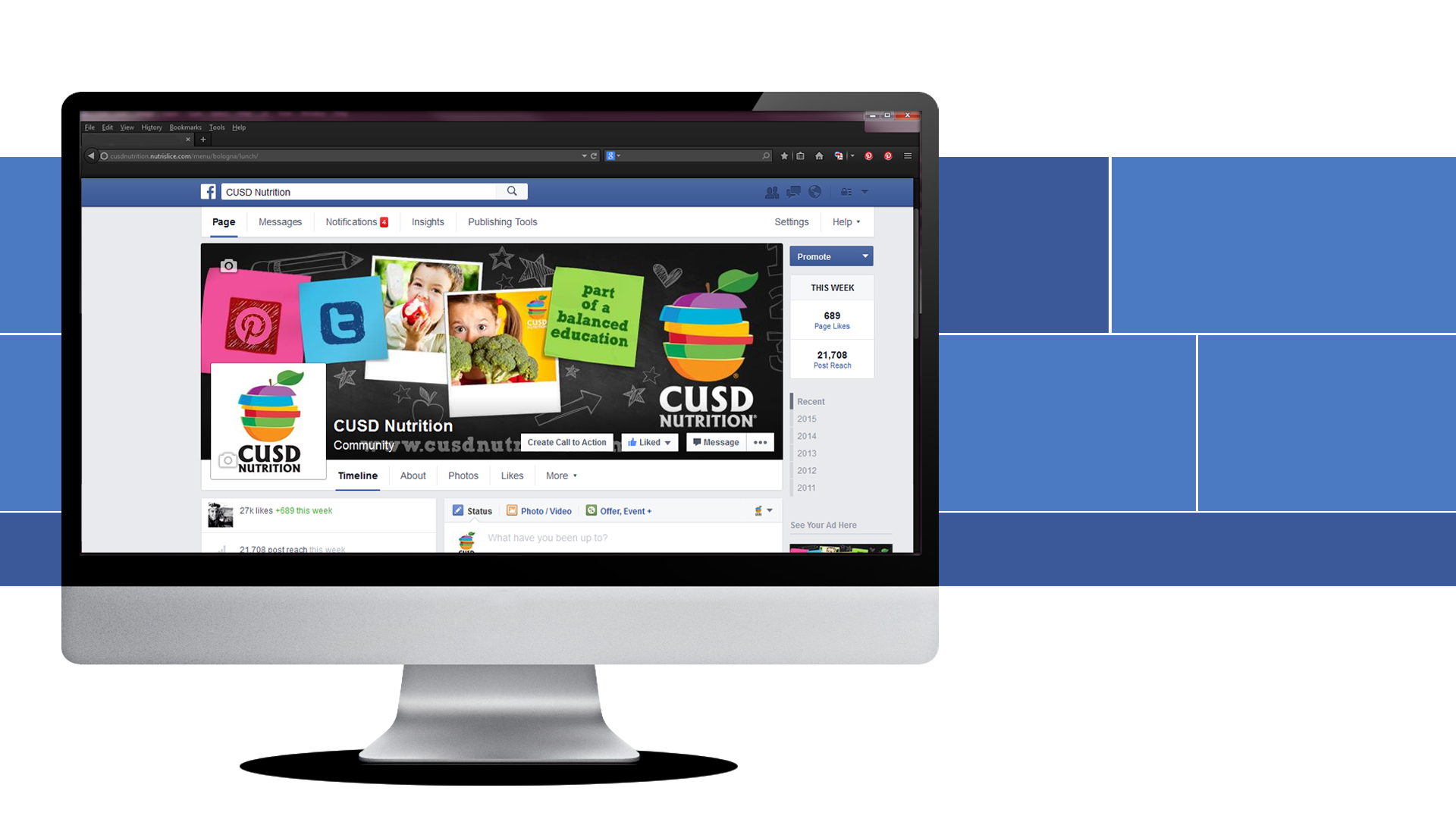 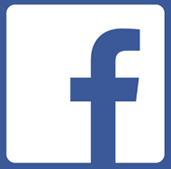 27,768
PAGE LIKES/FOLLOWERS
2.4k
VISITS
12,930
AVG. POST REACH
www.facebook.com/cusdnutrition
Telling our Story, Engaging Customers, Changing Perceptions
 Input ► Dialogue ► Action ► Customer Satisfaction
 Better informed students, parents & staff
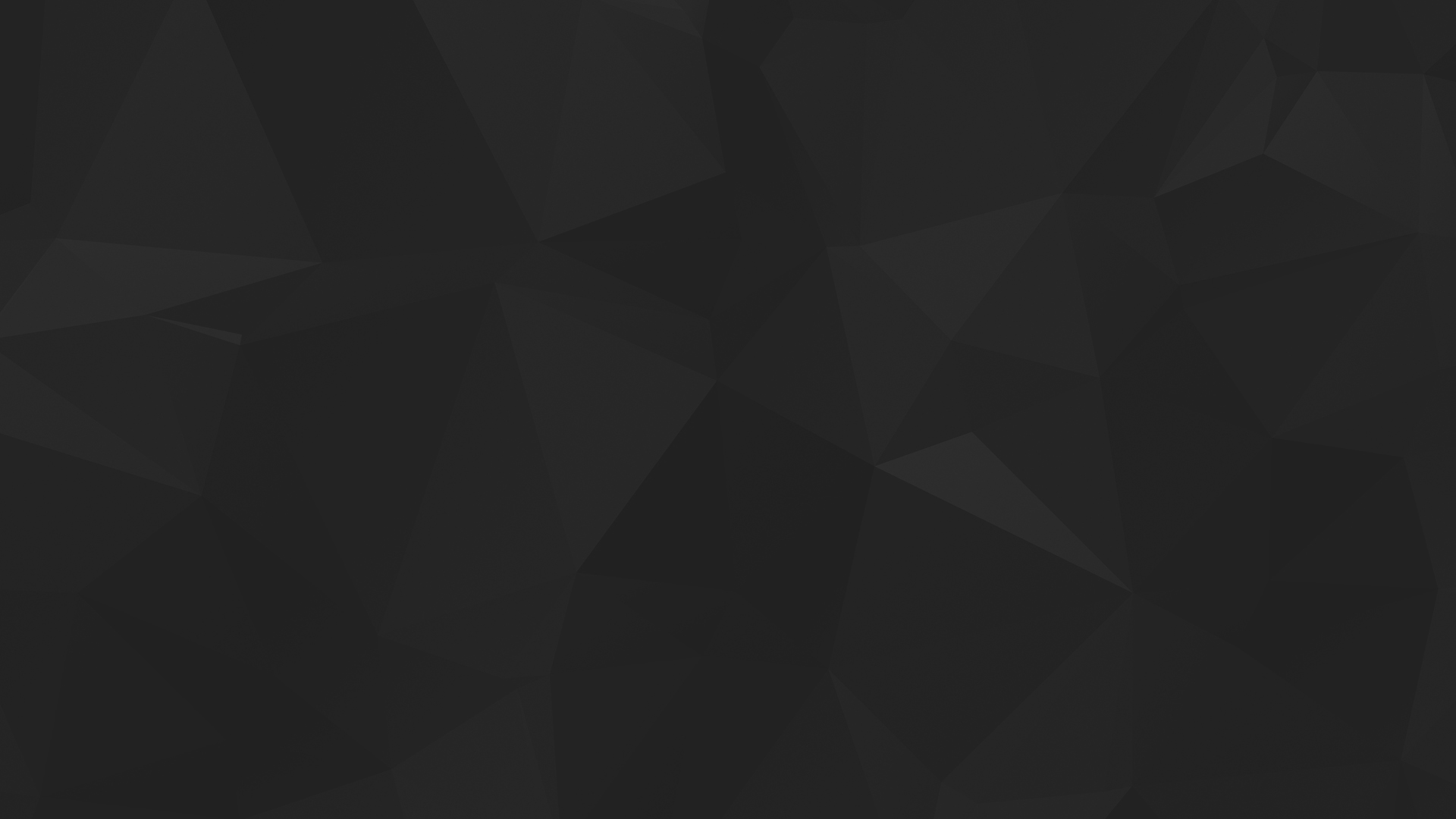 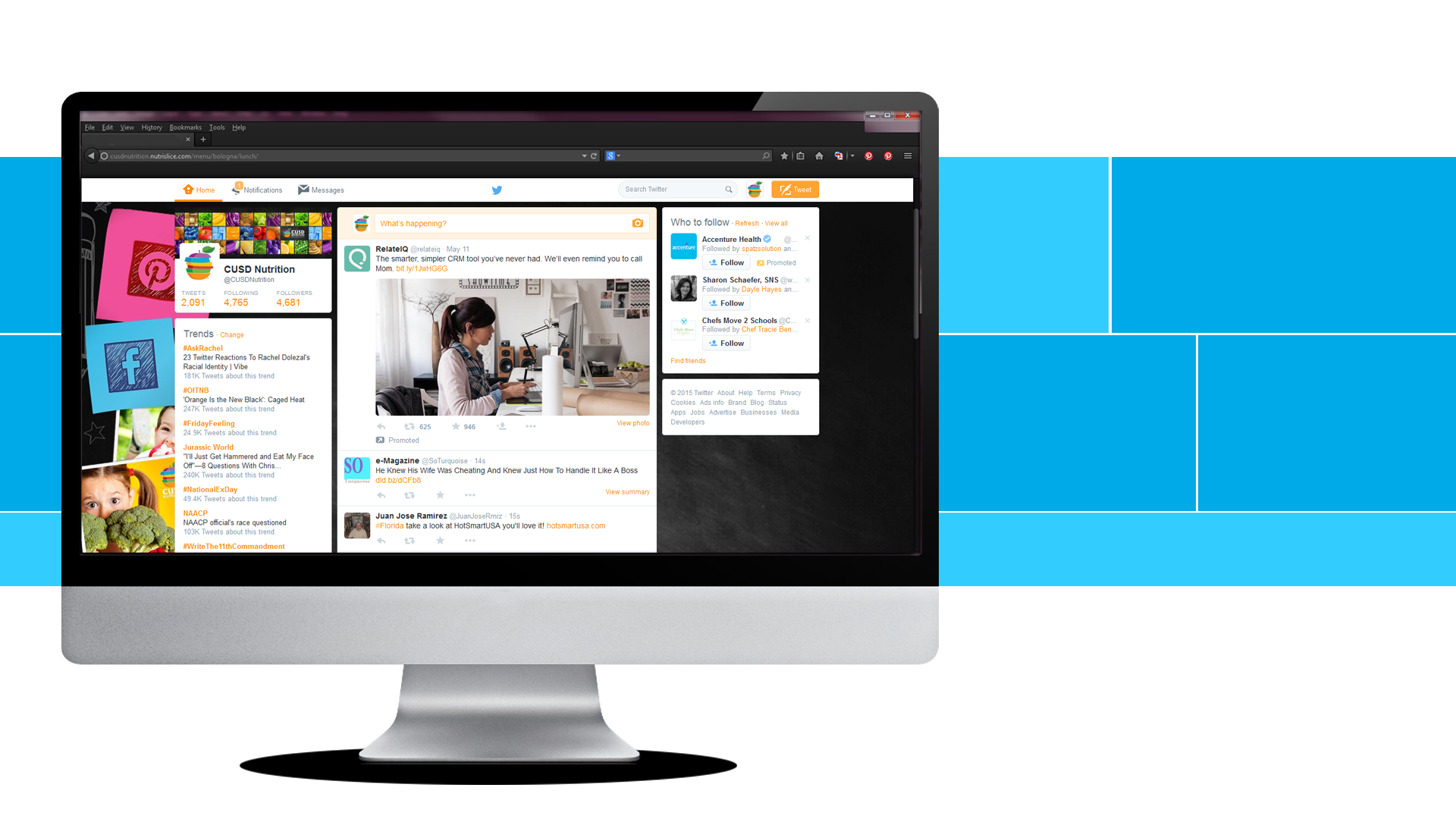 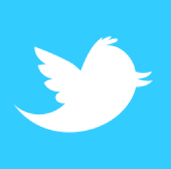 4,681
FOLLOWERS
2,091
TWEETS
#schoollunch
#childhoodobesity
www.twitter.com/CUSDNutrition
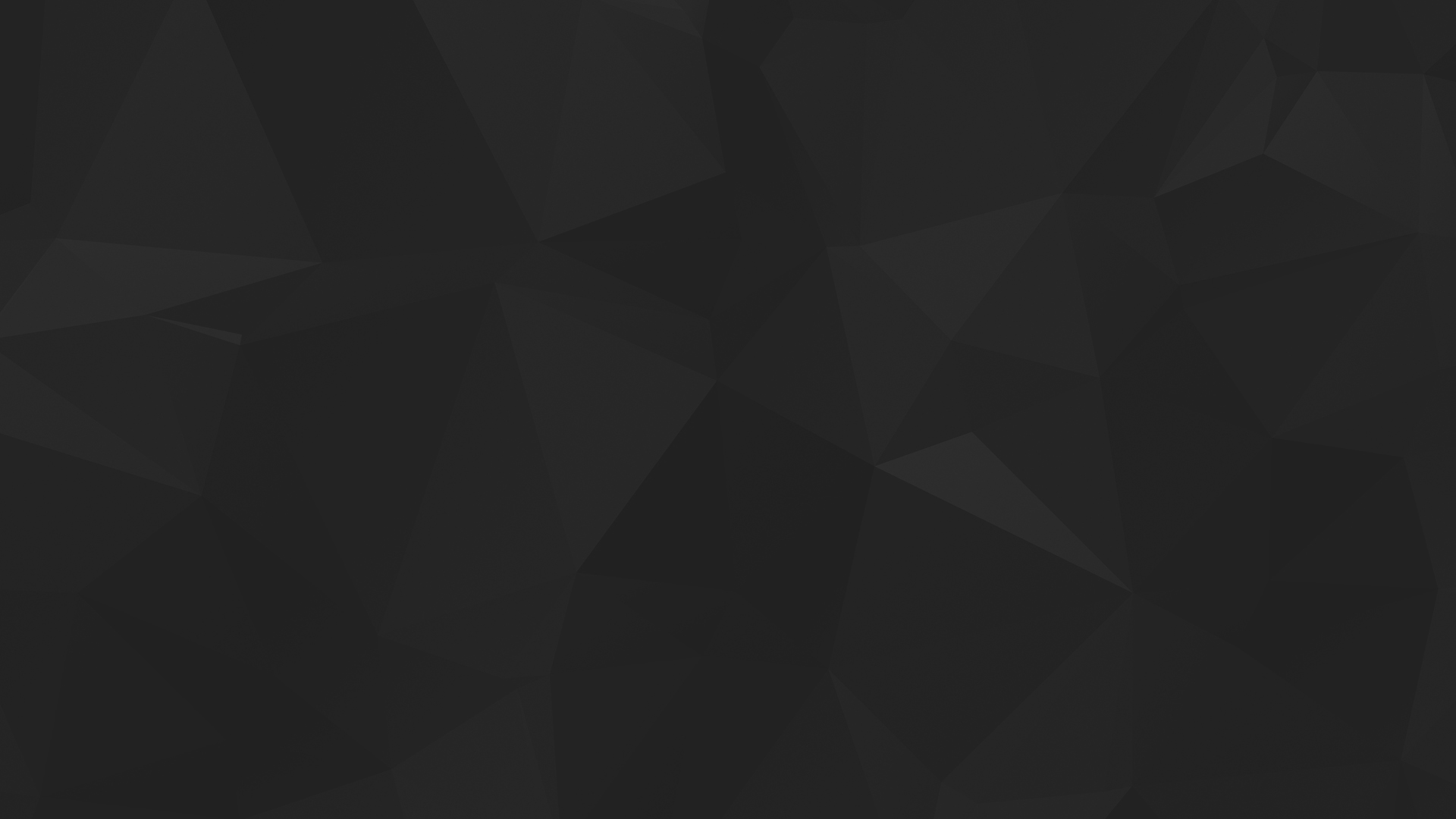 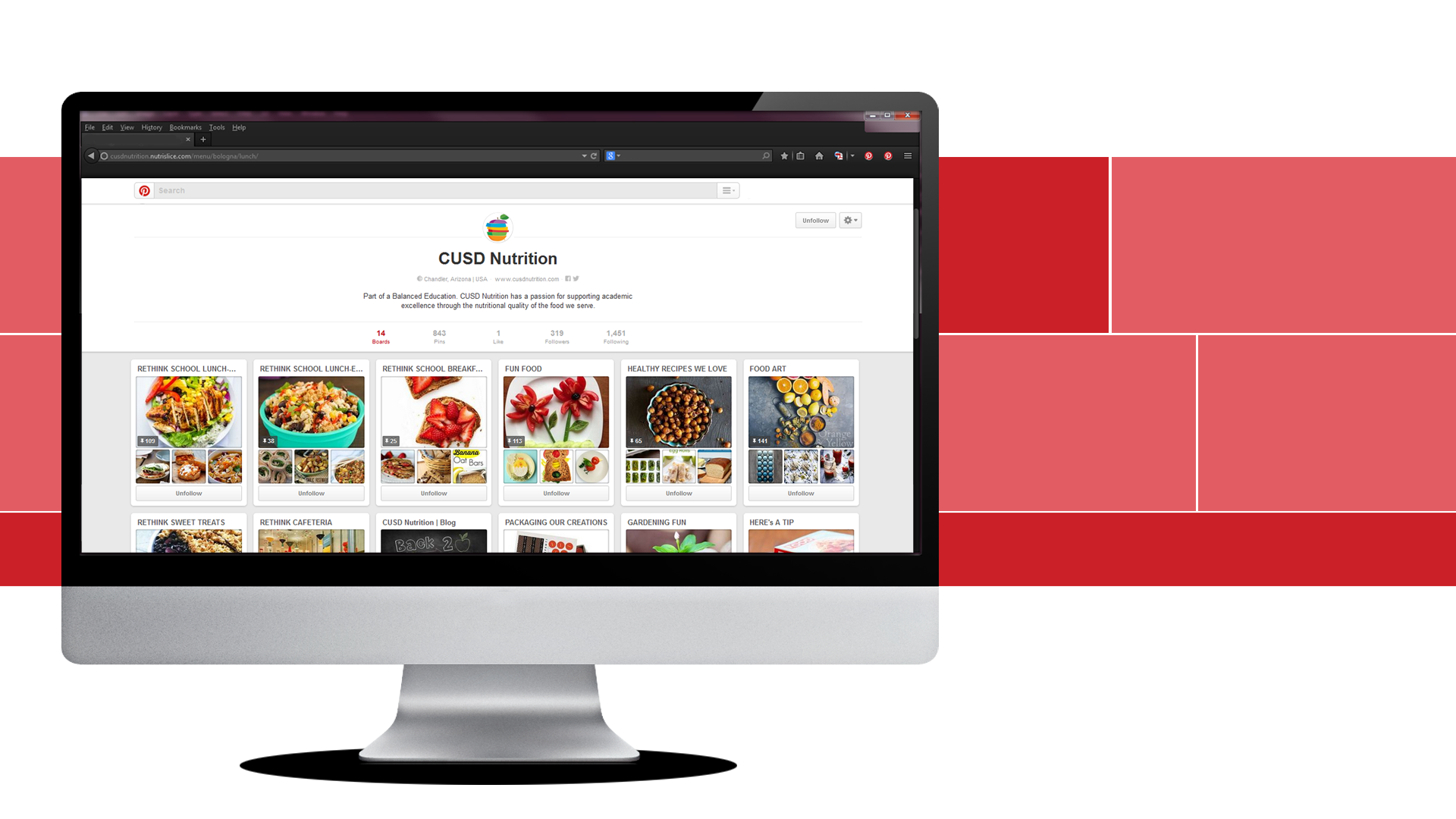 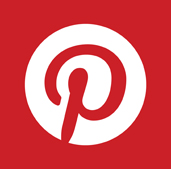 843
PINS
319
FOLLOWERS
14
BOARDS
www.pinterest.com/cusdnutrition
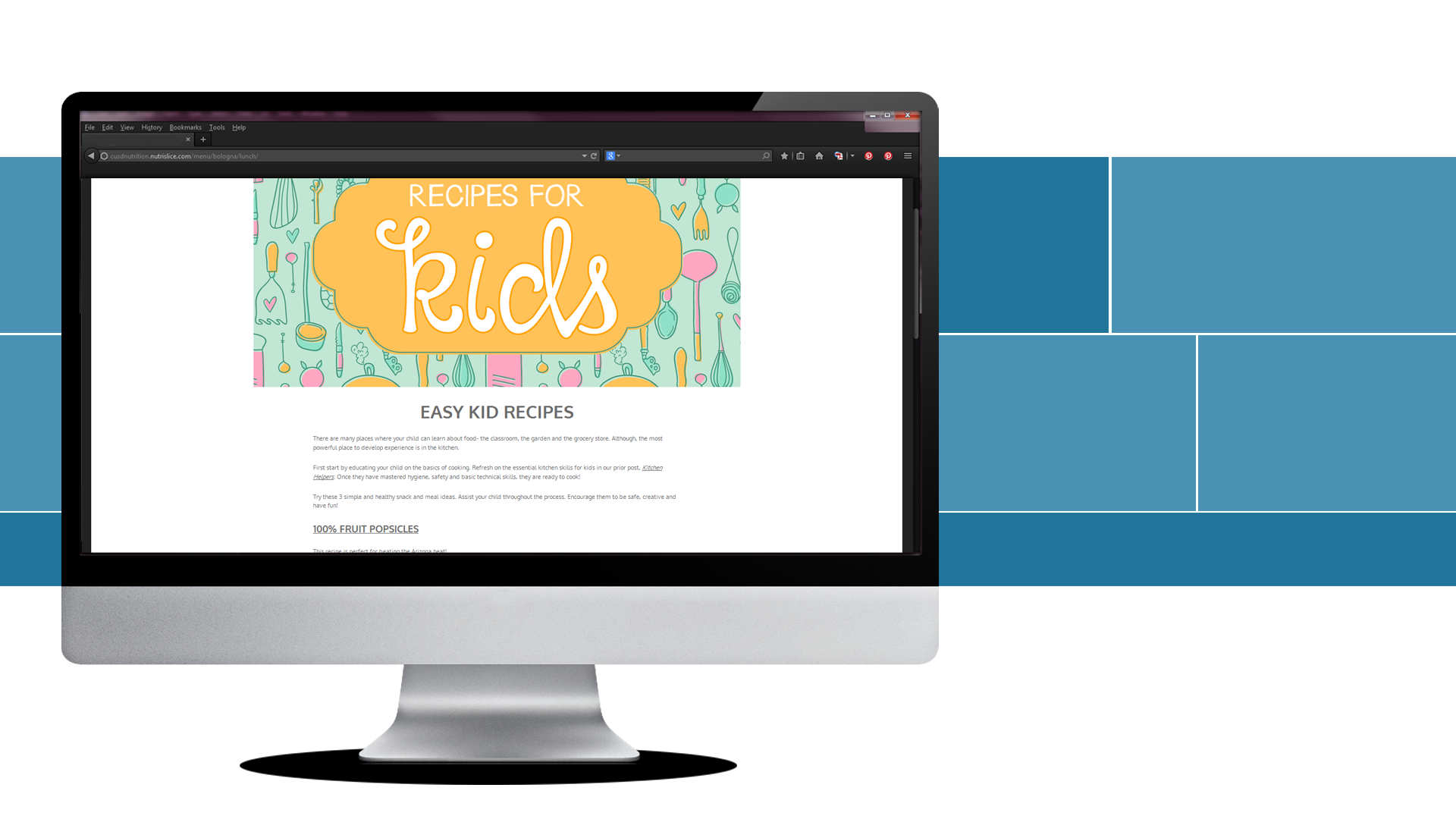 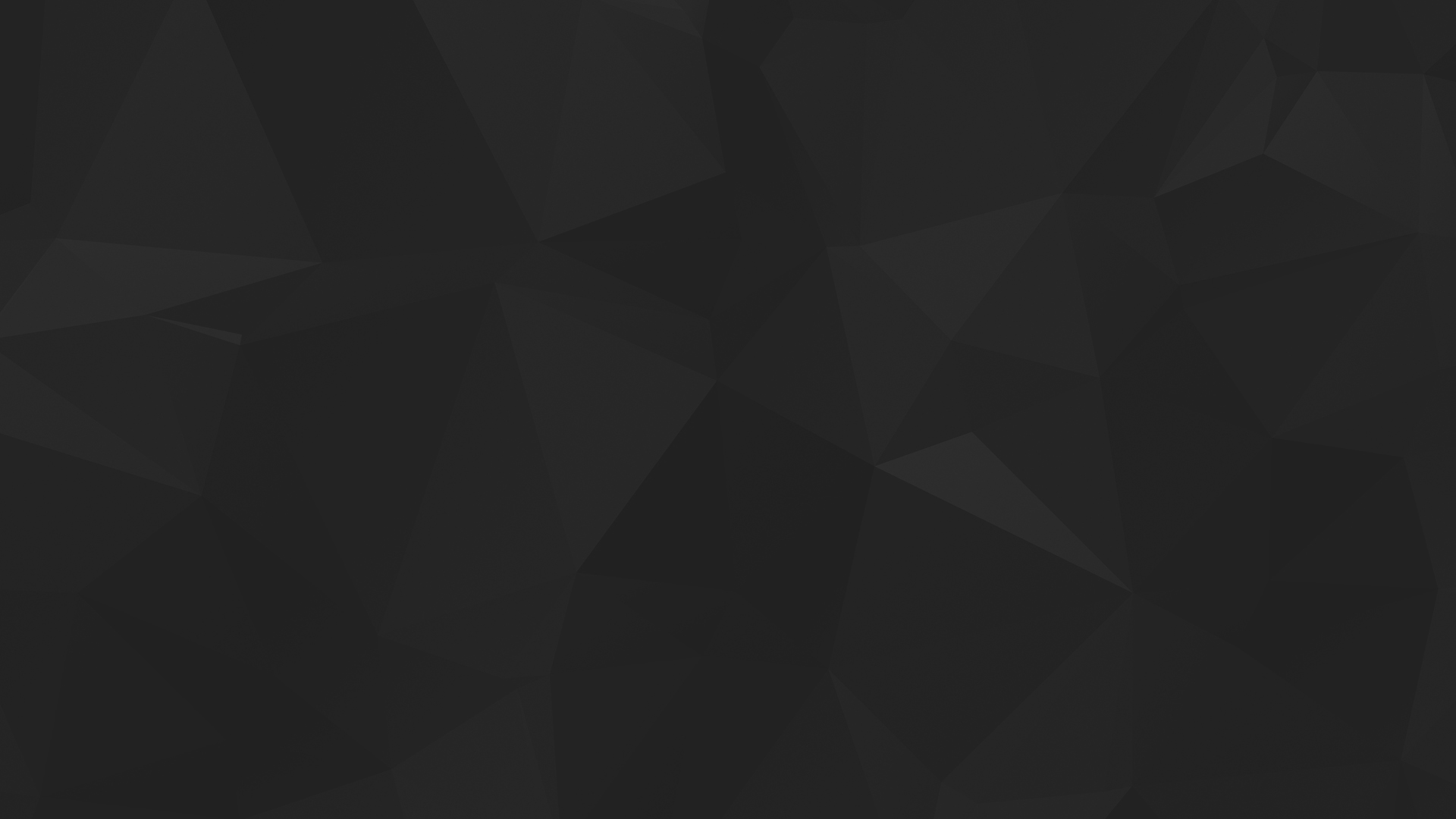 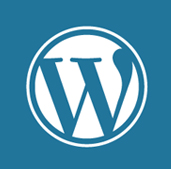 9,678
VIEWS*
7,017
VISITORS*
65
POSTS*
https://cusdnutrition.wordpress.com/
*AUG 2014 – JUN 2015
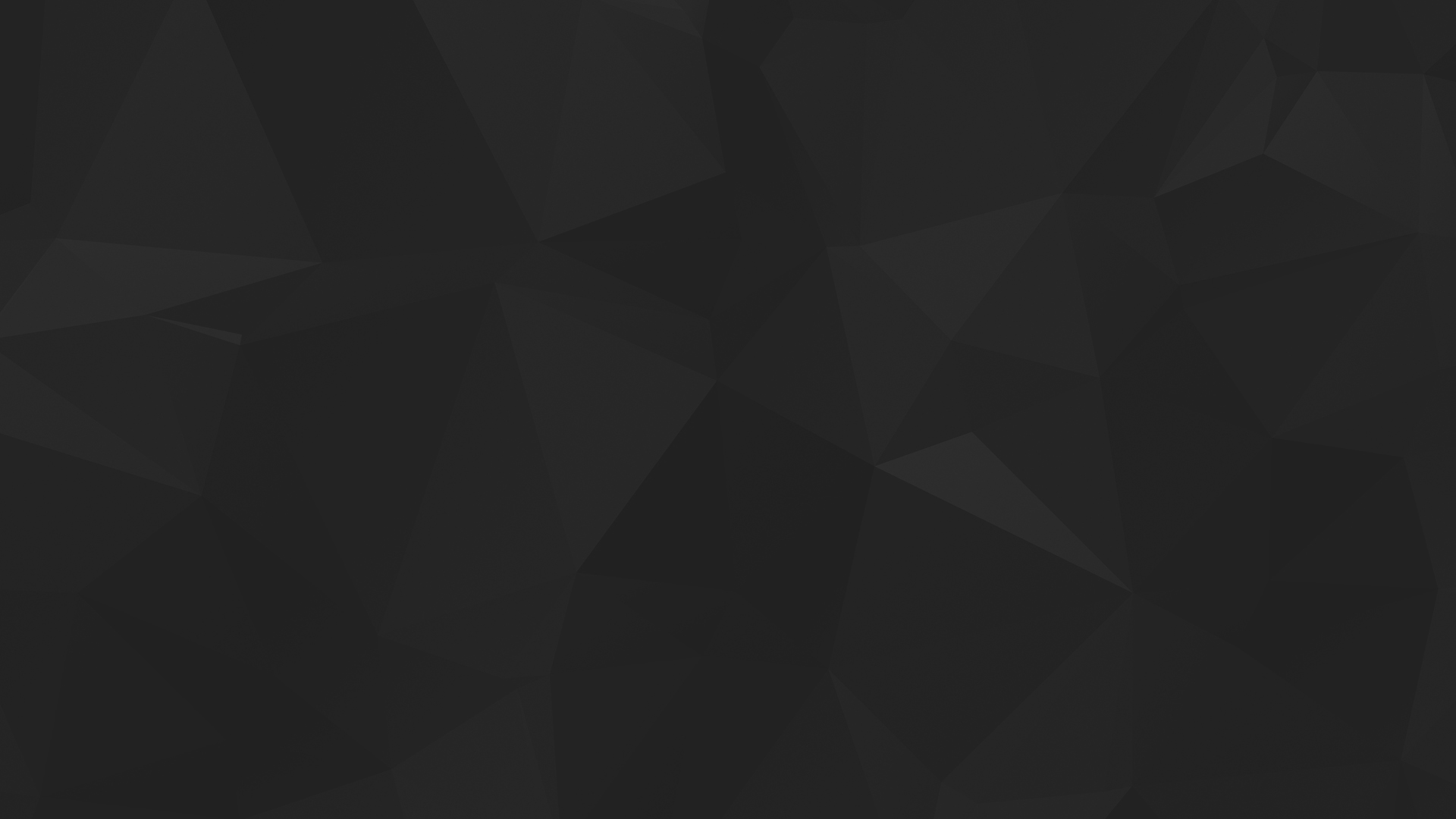 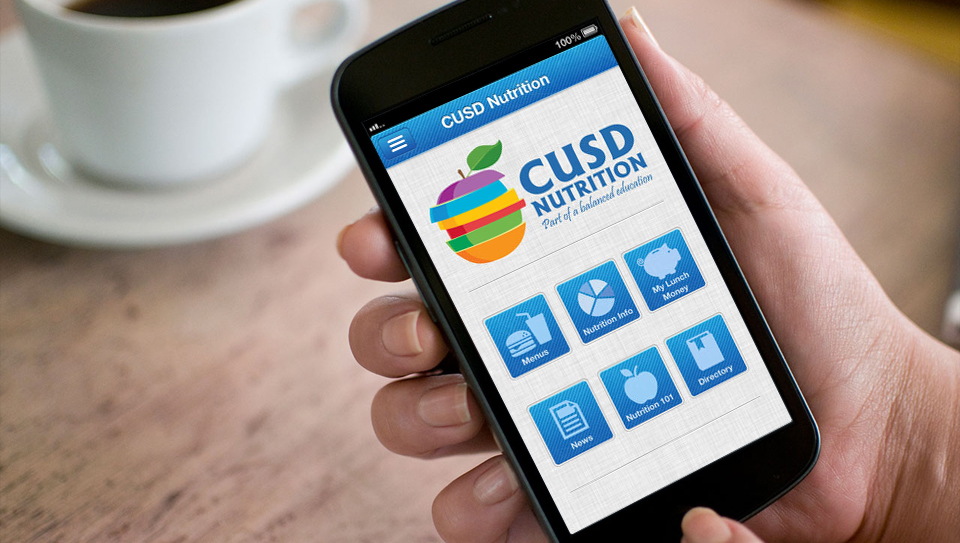 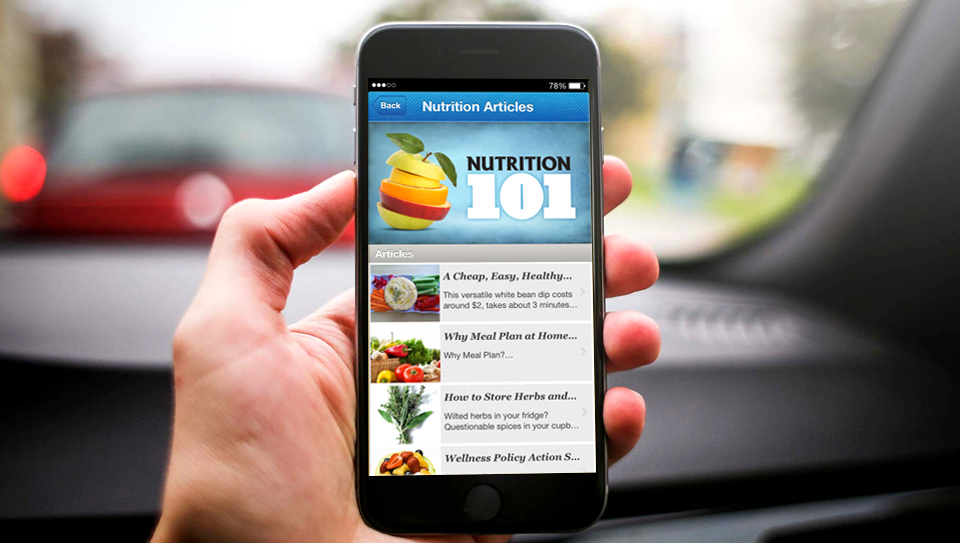 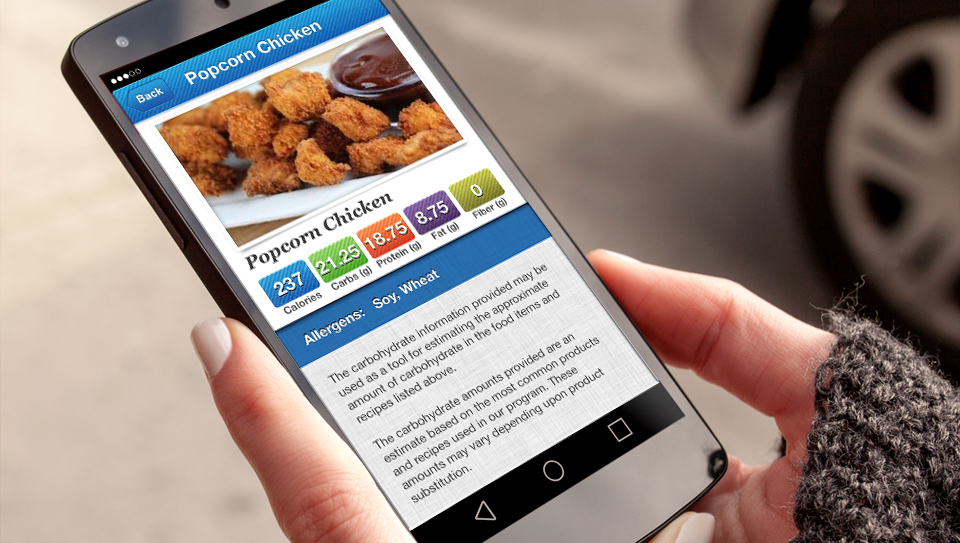 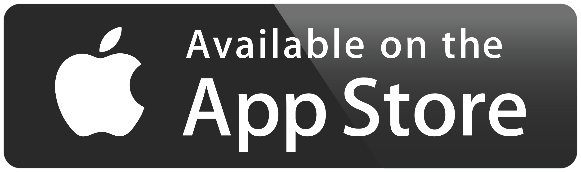 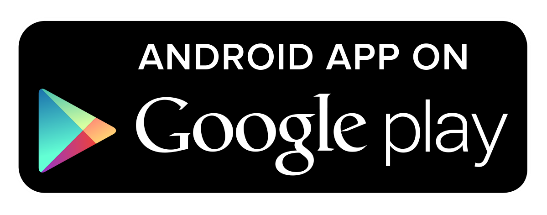 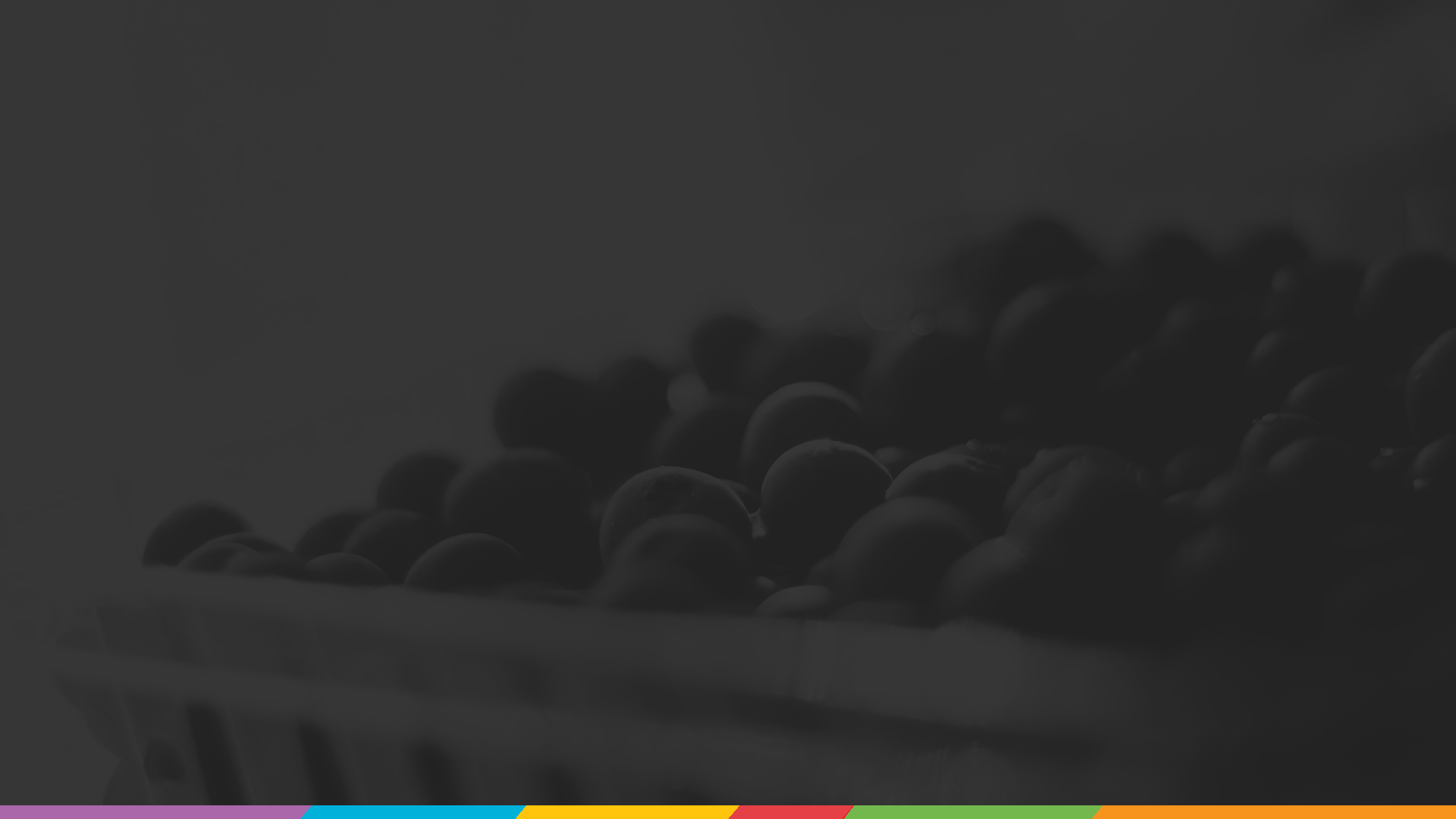 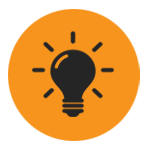 WHAT IS AHEAD?
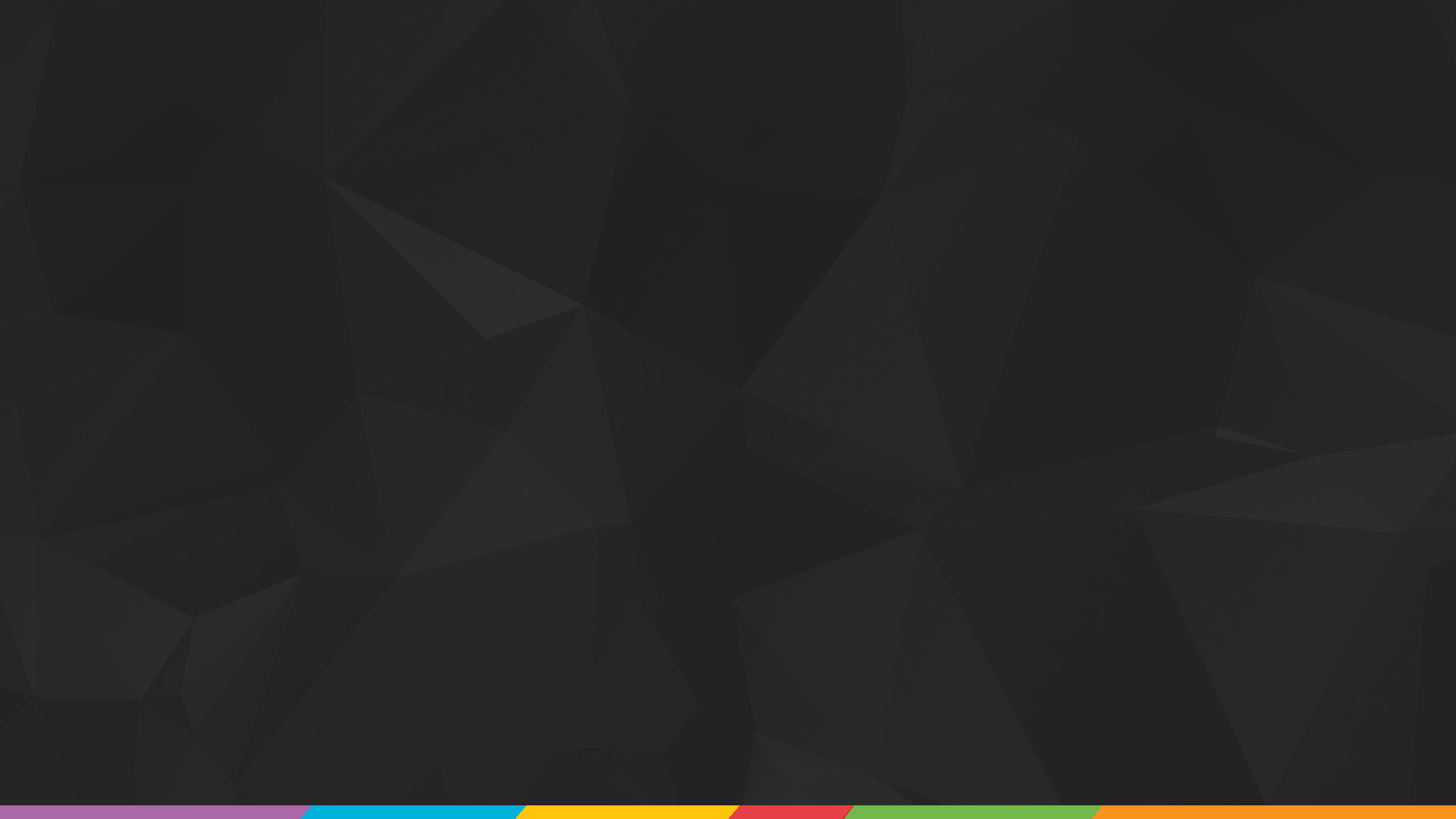 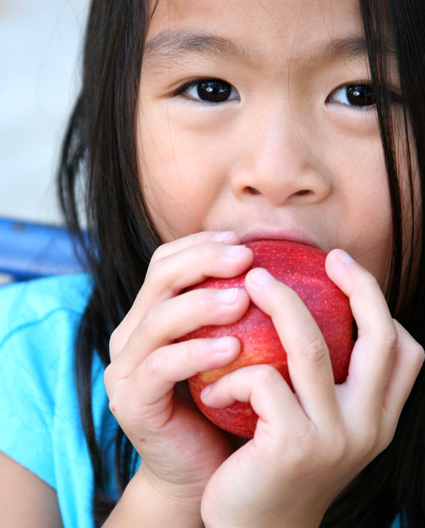 THE FUTURE
Parent & Student Feedback

Improving Technology & Communication

Customer Experiences
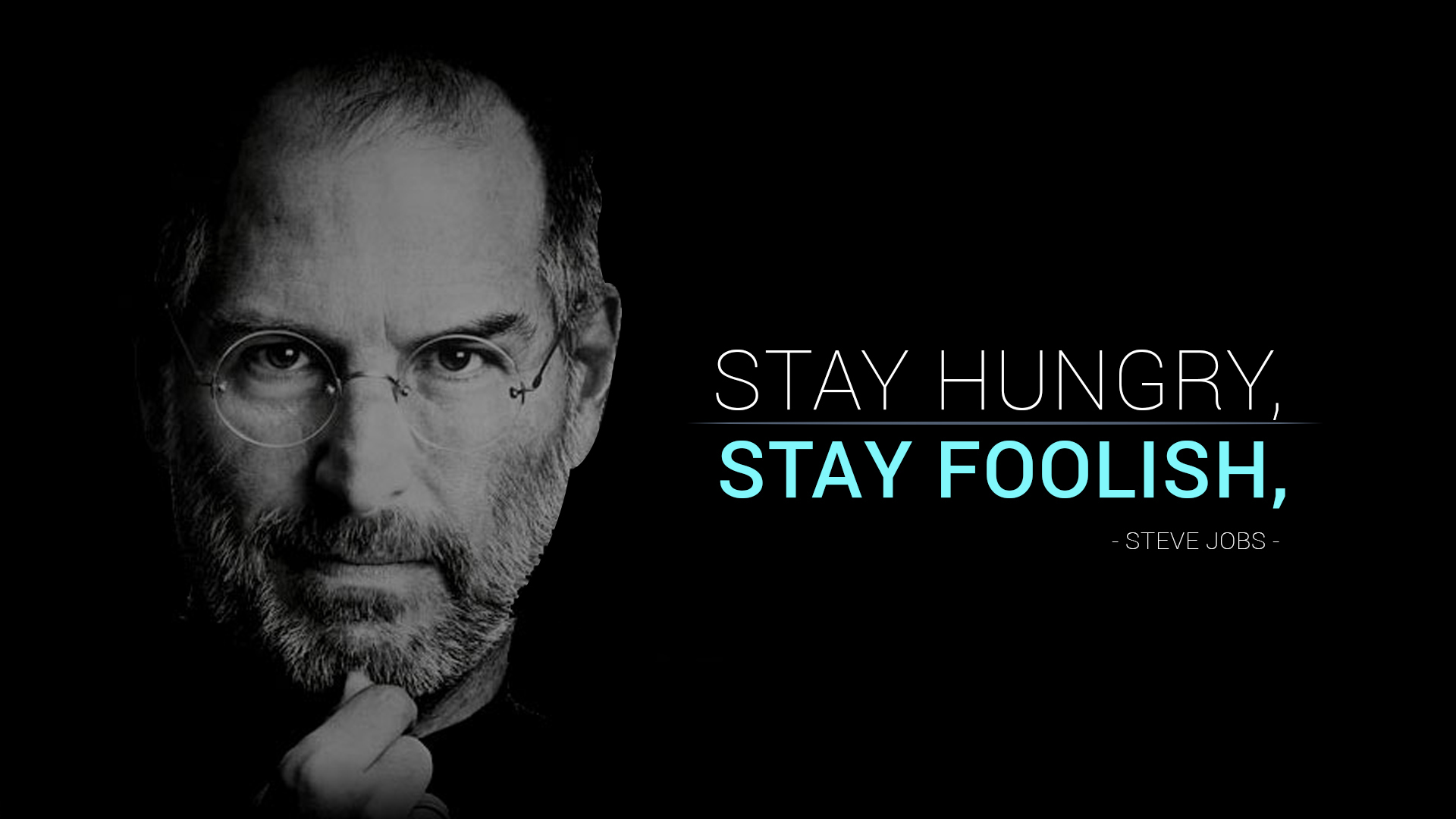 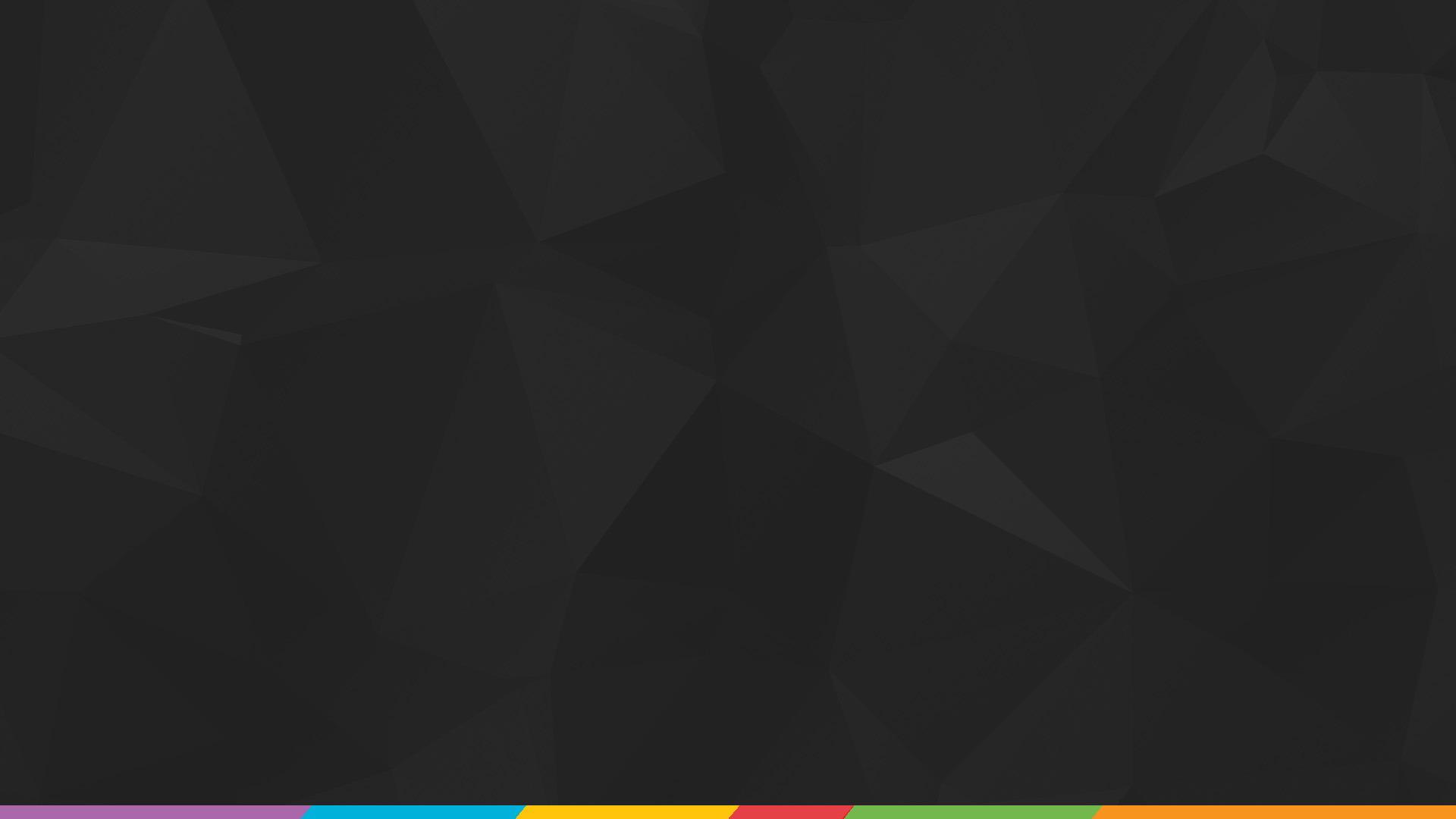 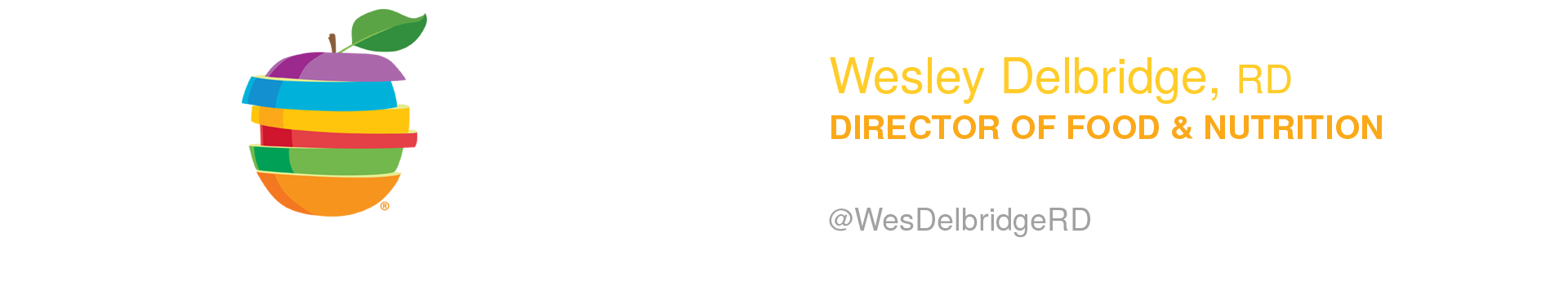 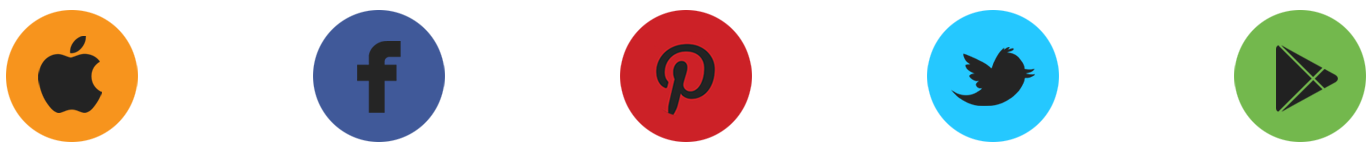 www.CUSDNUTRITION.com